Housing affordability 2022
The diamonds report: looking at the whole study area
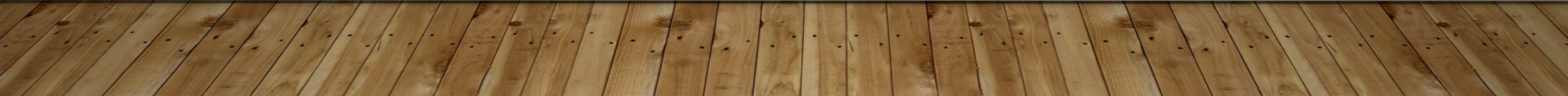 1
Cambridgeshire, Peterborough & West Suffolk
About the 2022 diamond update
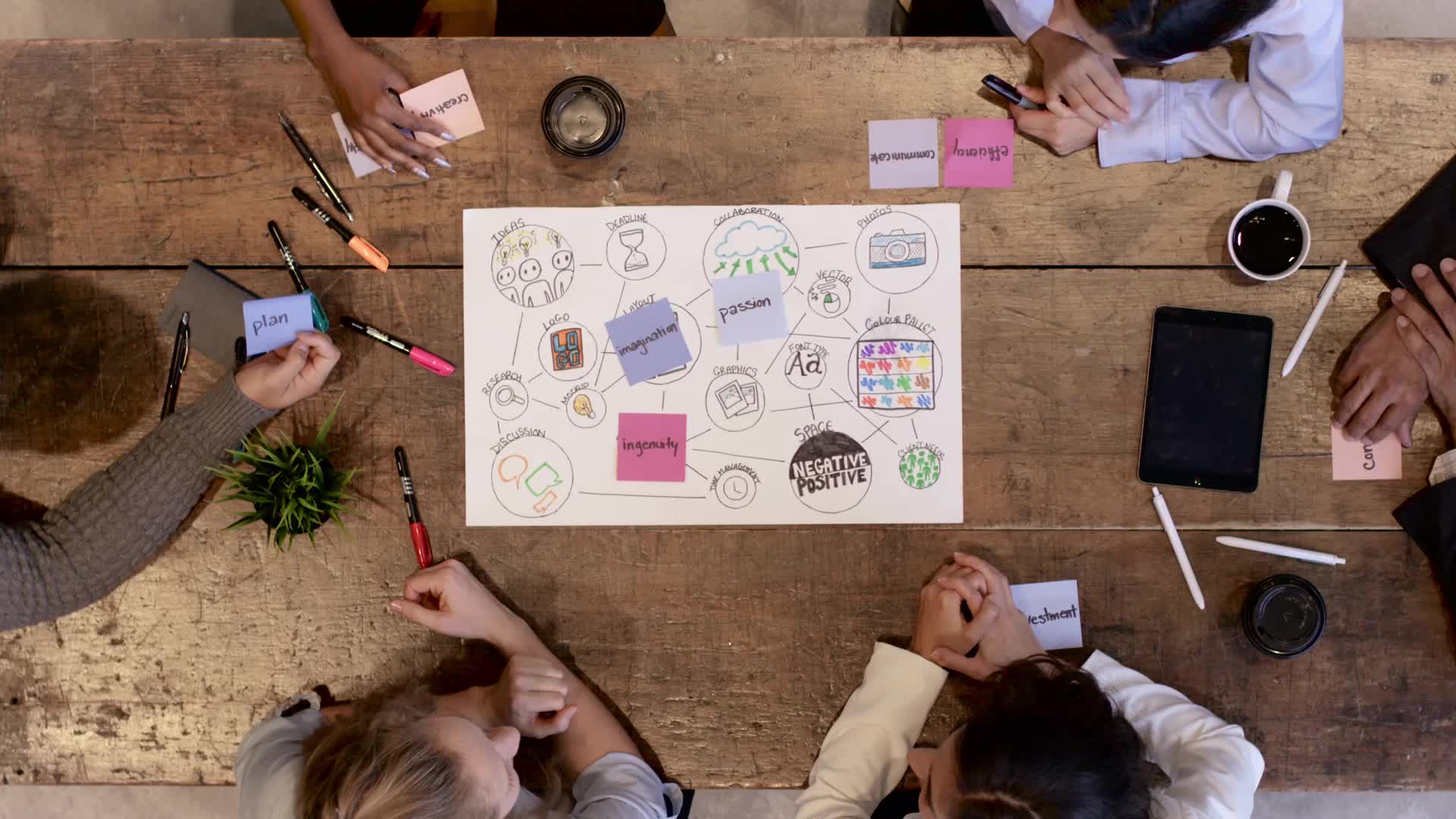 The diamonds update 2022 consists of
Executive summary
Note setting out the method used
Slides and notes setting out district data compared to the “whole area” which includes Cambridge, East Cambridgeshire, Fenland, Huntingdonshire, Peterborough, South Cambridgeshire and West Suffolk. In the slides this is referred to as “all”, “total” or “whole area”.
Detailed spreadsheet of all data and sources used which sits behind the reports, acting as a technical appendix
You are looking at the slides setting out “area wide” data and highlights
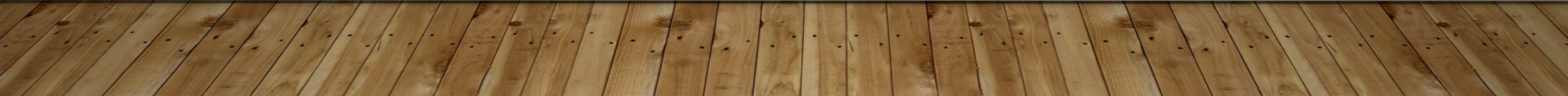 2
Cambridgeshire, Peterborough & West Suffolk
contents
Context 
Tenure of dwellings 
Household and family type 
Household tenure and beds
Likely movers
Income 
Income distribution
Change in income
Housing costs
Identify housing costs
Range of max and min housing costs
The diamond-o-gram
Creating the diamond-o-gram 	
Six income groups help "read" the diamond
Minimum income needed if housing takes up 35%
Housing market diagrams
The scale and cost of housing
Introducing the staircase
Broad tenures & pay scales
Dwelling stock, turnover, new build
Applying CACI income bands to Local Plan figures
Links to other parts of the 2022 diamond update
3
Cambridgeshire, Peterborough & West Suffolk
Context
Tenure of dwellings
Household and family type
HOUSEHOLD Tenure and beds
LIKELY MOVERS
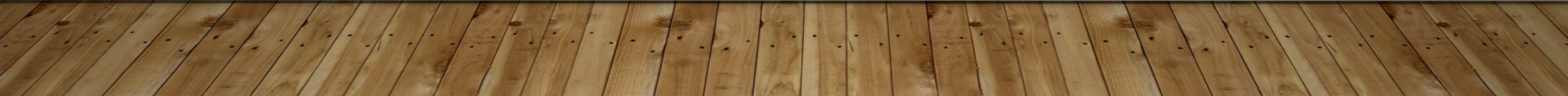 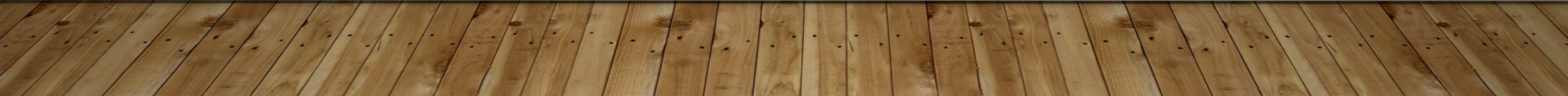 4
Cambridgeshire, Peterborough & West Suffolk
Data used for context
5
Cambridgeshire, Peterborough & West Suffolk
Tenure of dwellings
The tenure of dwellings comes from three sources: 
Census 2011 for the baseline position
Updated annually by data from Office for National Statistics (ONS) and CLG (now known as Department for Levelling Up, Housing and Communities DLUHC) to provide more up to date estimates of the number and tenure of dwellings in each district
In this slide, the term Private Registered Provider (PRP) is used, which can be taken to also mean Housing Associations
Only Cambridge and South Cambs have retained their council housing. Private Registered Providers (aka Housing Associations) own & manage other social housing.
6
Cambridgeshire, Peterborough & West Suffolk
Tenure of dwellings
This chart  and table set out the percentage of homes in each district by broad tenure.
Council and housing association rented:  Overall, Cambridge sees the highest proportion at 22% compared with 13% to 19% elsewhere
Private rented: Cambridge sees the highest proportion at  26%, followed by Peterborough and West Suffolk at 21%. Other districts see 14% to 18%.
Ownership (outright and with a mortgage or loan):
Dominates in Huntingdonshire and South Cambs at 71%
Fenland and East Cambridgeshire follow at 70% and 69% respectively. 
West Suffolk has 64%, Peterborough 60% 
Cambridge is lowest at 50%
7
Cambridgeshire, Peterborough & West Suffolk
Household & family type
Household composition classifies households according to the relationships between the household members. 
Census 2011 shows the breakdown of household and family type, in this chart: 
Aged 65+
Children non-dependent
Dependent children
No children
Students 
Others
Then Family / one person / couple / lone partner / student / other.
Households consisting of one family and no other usual residents are classified according to the type of family (married, same-sex civil partnership or cohabiting couple family, or lone parent family) and the number of dependent children. 
Other households are classified by the number of people, the number of dependent children, or whether the household consists only of students or only of people aged 65 and over. 
Households not falling into these categories is classed as “other”
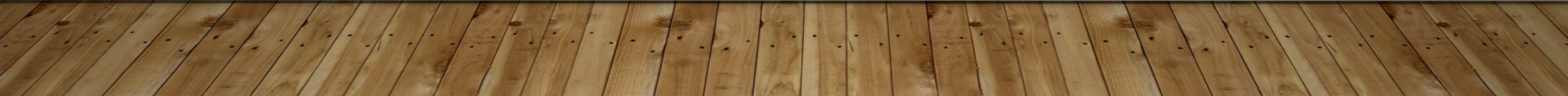 8
Cambridgeshire, Peterborough & West Suffolk
Household & family type across the study area
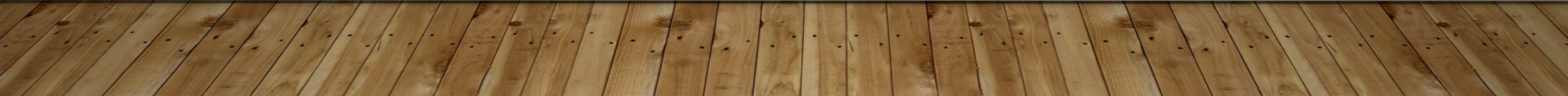 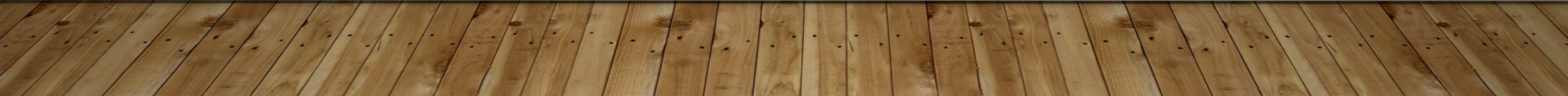 9
Cambridgeshire, Peterborough & West Suffolk
Comparing Household & family type (census 2011)
This chart helps us see the “stand out” districts for household and family type.
Greater Cambridge has the most students and the most “other” households
East Cambs has the most couples, or without with dependent children
FDC has  the most households where all are 65+, followed by West Suffolk
HDC has the most couples with non-dependent children
Peterborough has the most lone parents and one person households with no children
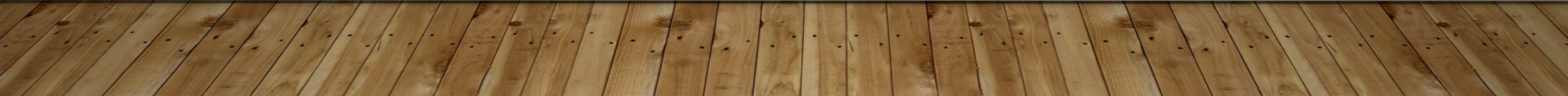 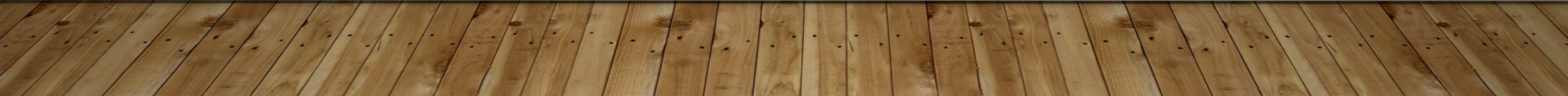 10
Cambridgeshire, Peterborough & West Suffolk
household tenure & beds (census 2011)
3 bed homes are most common, followed by 2 beds then 4 beds.
1 beds come next, with 5+ beds the smallest share.
The next slide helps us combine and compare size and tenure of homes
11
Cambridgeshire, Peterborough & West Suffolk
household tenure & beds combined
This pie chart combines Census 2011 household data on broad tenure group and number of bedrooms.
This pie highlights the broad tenure and size breakdown across the study area.
Owned housing is about 65% of the supply, with private rented 19% and social rented 16%.
Within these broad groups, we can see that 3 bed owned homes are most common, followed by 4 beds and 2 beds.
For private renting,  2 beds are most frequent, then 3 beds and a lower proportion of 1, 4 and 5+ beds
For social renting, there is a fairly equal split between 1 2 an 3 beds, and few 4+ beds.
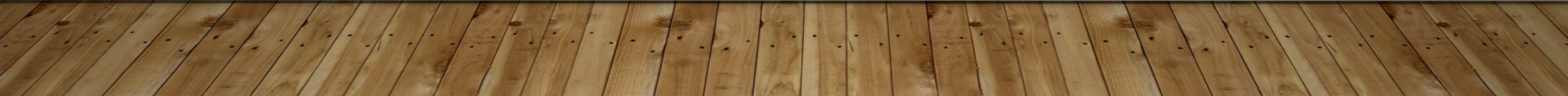 12
Cambridgeshire, Peterborough & West Suffolk
Size of dwellings
This chart sets out the percentage of homes in each district by size (1 to 5 beds) based on Census 2011 updated by CLG/ONS
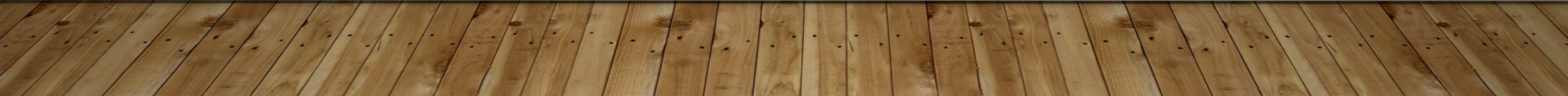 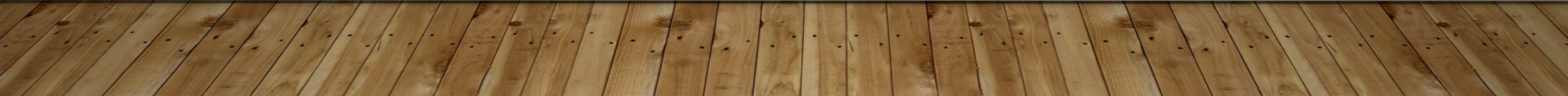 13
Cambridgeshire, Peterborough & West Suffolk
Likely movers
Census 2011 asked if a household had moved in the year leading up to Census night. Please see slide 5 for definitions, but in summary a ‘wholly moving household’ is one where all members of the household have moved from the same address.  A ‘partly moving household’ is where one or more members of the household have moved in the last year but not all members have moved from the same address. 
The pie chart shows the total movers for the whole study area
82% non-movers
18% movers
14
Cambridgeshire, Peterborough & West Suffolk
Comparing movers & non-movers
Comparing movers and  non-movers by district in the year prior to 2011 Census
There is quite a variety….
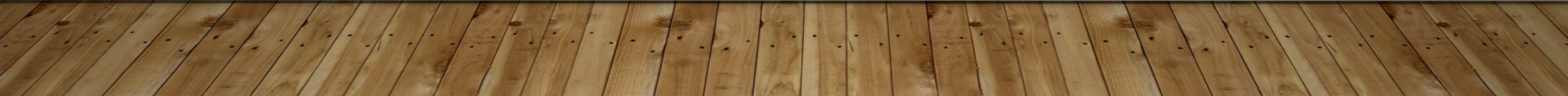 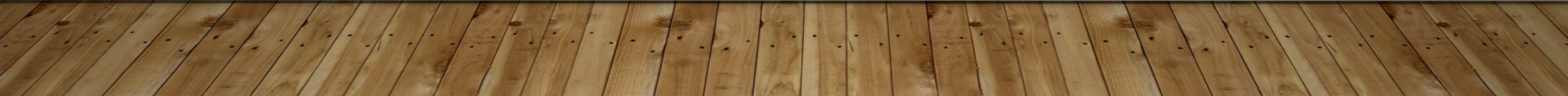 15
Cambridgeshire, Peterborough & West Suffolk
Comparing movers & non-movers by tenure
Comparing the proportion of movers and non-movers by tenure group in the year prior to 2011 Census
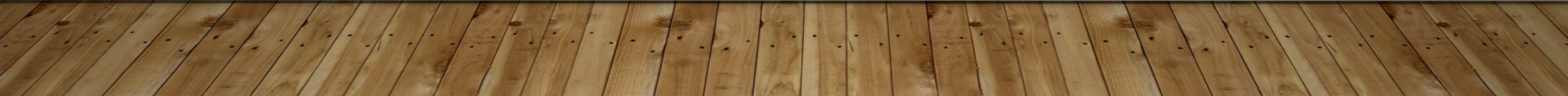 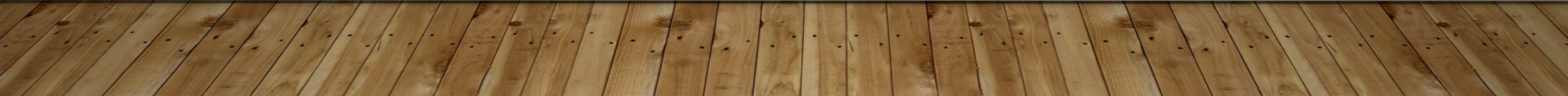 16
Cambridgeshire, Peterborough & West Suffolk
Likely movers: detail
We can also look at movers / non movers by tenure. This is a guide only and we can’t make big assumptions based on the data, but useful to be aware of.
For those that moved in the year before Census day 2011, for the whole study area
50% of renters moved
18% of social renters moved
15% of owners with a mortgage or shared owners moved
Only 9% of outright owners moved 
Will compare 2021 Census results which will have several different influences, yet to be released…
17
Cambridgeshire, Peterborough & West Suffolk
Comparing the % of movers by tenure & district
Red = more than the study area total
Green = less than the study area total
Black = same as study area total
Cambridge is the only area to see a higher  proportion of movers in all tenures, than the study area total. 
East Cambs sees slightly more moves by owners with a mortgage, and fewer moves by both social and private renters.
Huntingdonshire shows only small differences to the whole study area totals with slightly fewer owners and private renters moving.
Fenland and Peterborough both see a lower proportion of movers across all tenures than across the study area.
South Cambs sees more owners with a mortgage and private renters moving and slightly fewer social renters moving.
West Suffolk reflects the whole study area moves except for a lower % of moves by private renters.
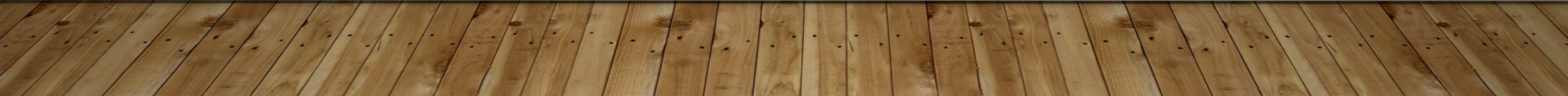 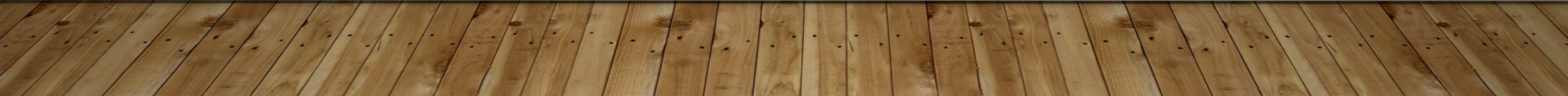 Income
Income distribution
change in income
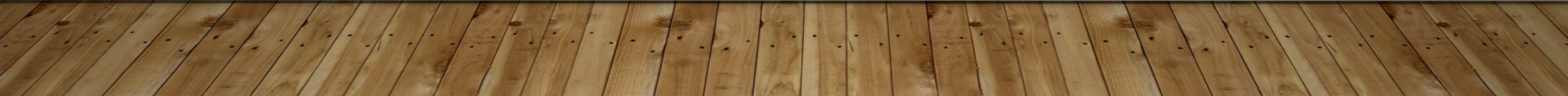 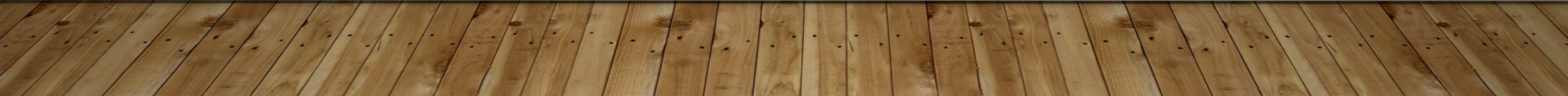 19
Cambridgeshire, Peterborough & West Suffolk
Data used for incomes
About caci data
A firm called CACI developed away to provide consistent and reliable household income estimates at postcode level across the UK. It uses information from CACI's lifestyle database, ONS average weekly earnings and living costs & food survey to build a consistent and statistically reliable model.  
Income is gross household income from all sources including earnings, benefits and investments. 
The data is provided as mean, median and mode income, and also breaks down into £5,000 bands. 
There are a number of households in the lowest income bands, who we would expect should be supported by the benefit system so no-one would be on an income of less than £5k per year. However there are typically students and adults of pensionable age and some disadvantaged families in this banding. 
It is also important to note that benefits are claimed by people higher up the income spectrum, it is not the sole preserve of the poorest households; these benefits help many households on modest and middling incomes make ends meet. 
CACI data is provided on a subscription basis, there is no web link to the source data. Local access comes via our subscription to Hometrack.
CACI stands for Consolidated Analysis Centre Incorporated.
20
Cambridgeshire, Peterborough & West Suffolk
INCOME DISTRIBUTION
Count of households in £5,000 income bands(income includes benefits)
This graphs shows the total number of households in each band, across the study area
21
Cambridgeshire, Peterborough & West Suffolk
COMPARING INCOME DISTRIBUTION
Graphs shows the total number of households in each £5K income band, for each individual district
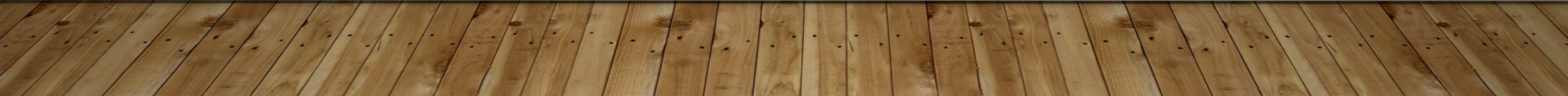 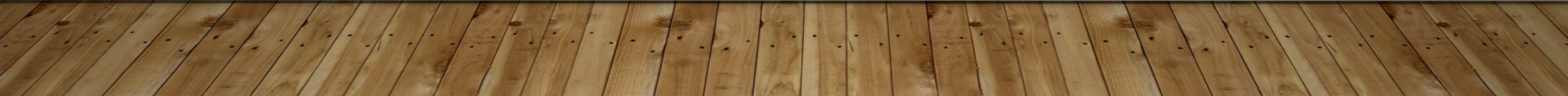 22
Cambridgeshire, Peterborough & West Suffolk
Comparing INCOME DISTRIBUTION
Comparing the percentage of households in six income “blocks”
Less than £20K 	
£20 to 30K 	
£30 to 50K 	
£50 to 65K 	
£65 to 90K 	
More than £90K 	
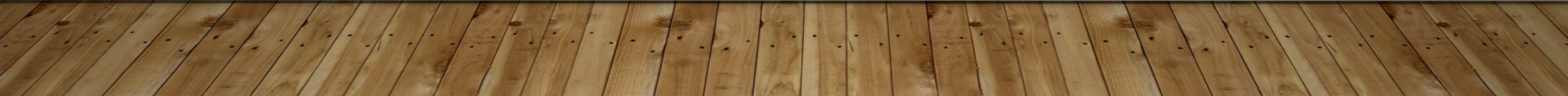 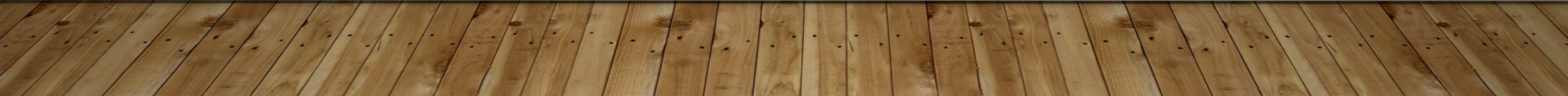 23
Cambridgeshire, Peterborough & West Suffolk
Three ‘groups’ for Income distribution
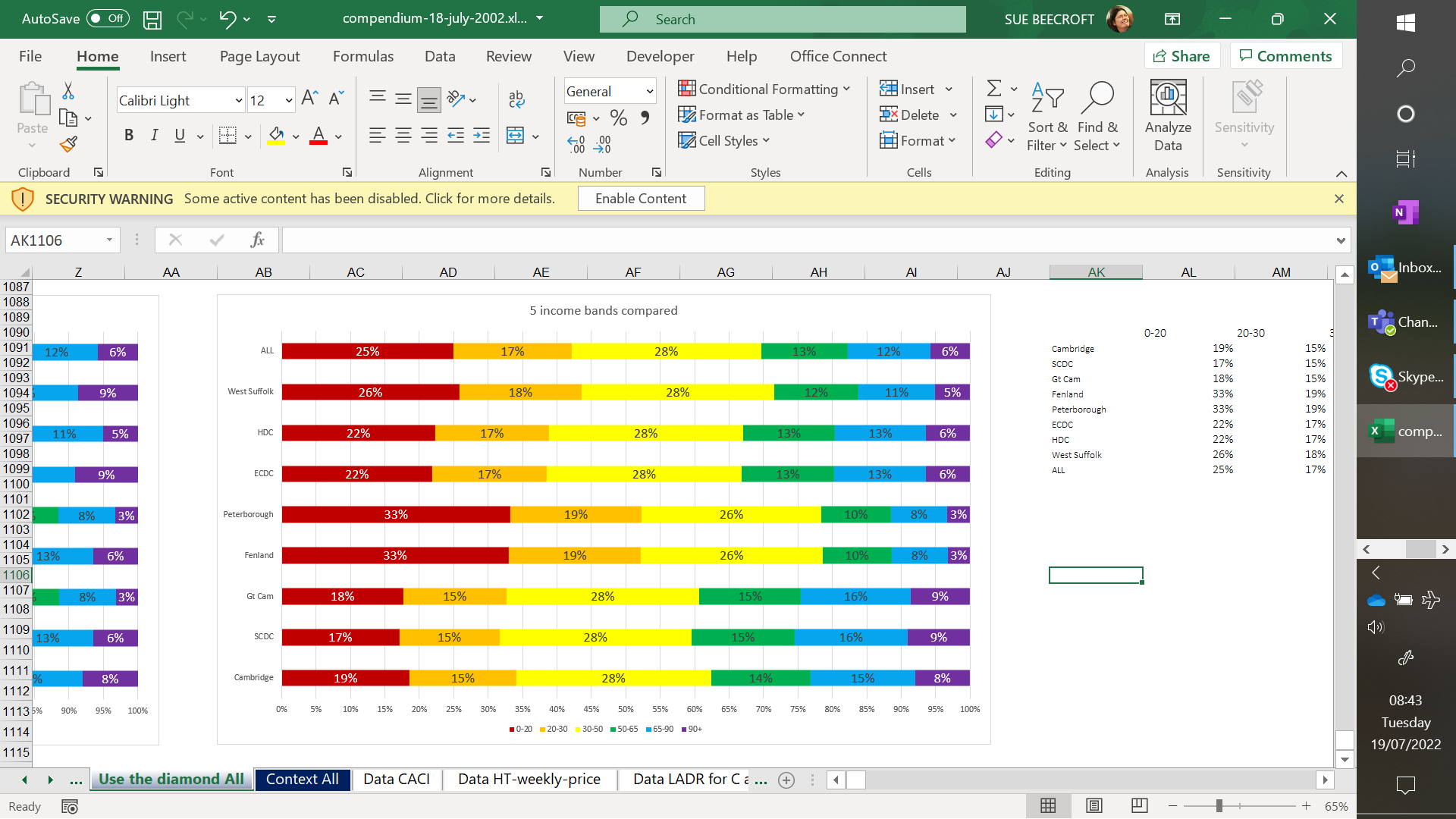 ECDC, HDC and WS: mid range on lower and mid range on higher incomes
Fenland & Peterborough: More households on lower and less on higher incomes
Greater Cambridge:
Less households on lower and more on higher incomes
24
Cambridgeshire, Peterborough & West Suffolk
The number of households on incomes of less than £45K has fallen since 2016-17.  The number on incomes above £45K has held fairly steady; some bands slightly more, some slightly less. The number on more than £100K has decreased a good deal (as it has in other areas)
CHANGE IN INCOME
Graphs shows the total number of households in each £5K income band for the whole study area
Compares 2016-2017 and 2020-2021
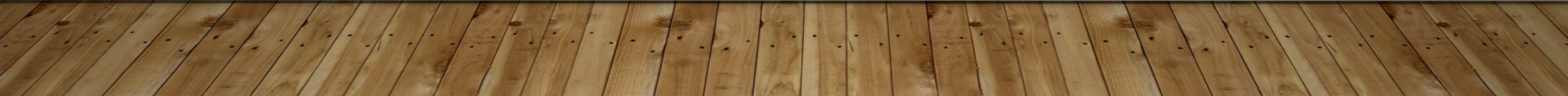 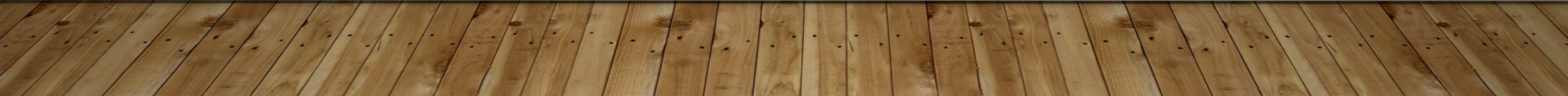 25
Cambridgeshire, Peterborough & West Suffolk
Housing costs
CHANGE IN INCOMES
CACI data2016-17 & 2020-21
Total for study area
Identify annual housing costs and the range of costs across the study area
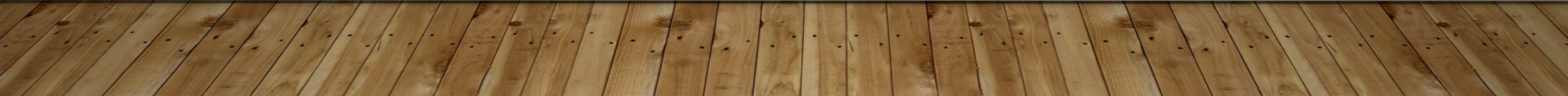 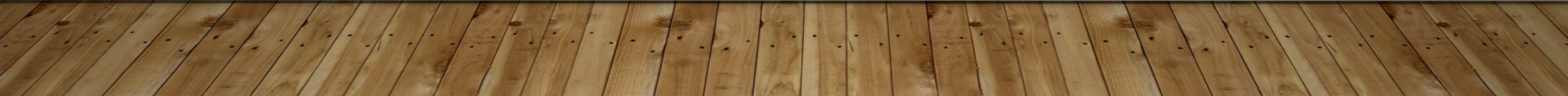 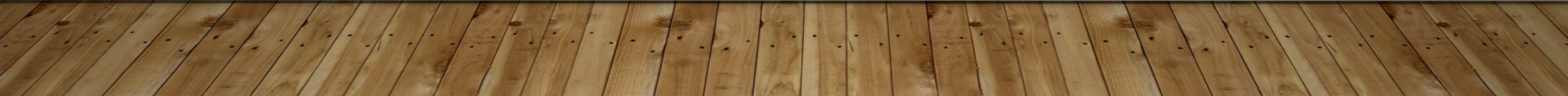 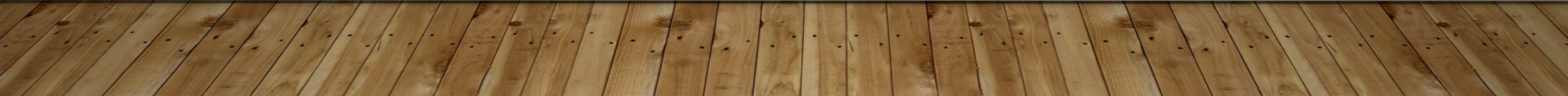 26
26
Cambridgeshire, Peterborough & West Suffolk
Cambridgeshire, Peterborough & West Suffolk
Data used for annual housing costs
27
Cambridgeshire, Peterborough & West Suffolk
The solid red line represents the highest housing cost for a 1 bed across the study area (shorthand = max)
The dashed red line represents the lowest housing cost for a 1 bed across the study area (shorthand = min)
Each district has a “dot” representing the local average cost for a 1 bed of each tenure.
Range of max and min housing costs: intro
This slide sets out the housing costs for all districts, to assist understanding of the individual district graphs.
The example provided shows only 1 bed housing costs.
The next slide sets out just one district’s dots, for 1 2 and 3 beds
So the graph sets out the average cost of a district’s housing, but also how the local housing cost compares to the highest and lowest costs across the study area
All the costs for 1 2 and 3 beds are set out in the “whole area” slides, but it’s true to say that Cambridge and South Cambs are often on or near the max line, and Fenland and Peterborough are on or near the min line. The other 3 districts tend to fall into the “middle area” between max and min.
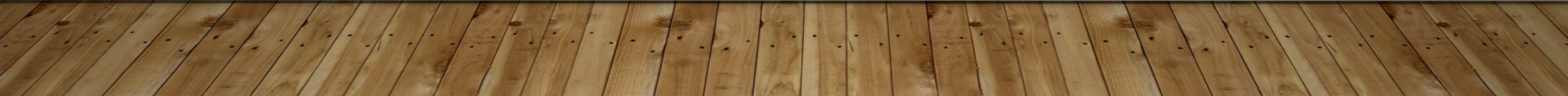 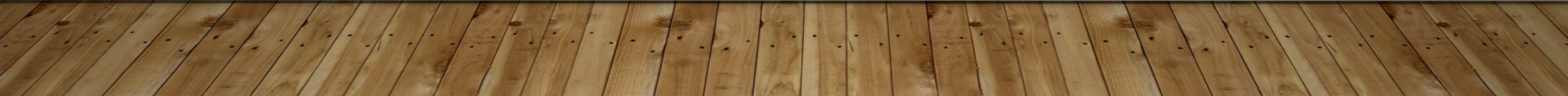 28
Cambridgeshire, Peterborough & West Suffolk
Identify annual housing costsFor each tenure and for 1,2, 3+ beds
To summarize across the study area, this chart provides the highest (max) and lowest (min) value for each tenure group and for 1 2 & 3+ beds
29
Cambridgeshire, Peterborough & West Suffolk
housing costs max & min across STUDY AREA: 1 beds
Sets out the average costs of different tenures of housing for each district, 1 beds only.
The solid green line highlights the highest costs across the study area (max) and the dotted green line highlights the lowest (min)
This helps us see a spectrum of housing costs locally
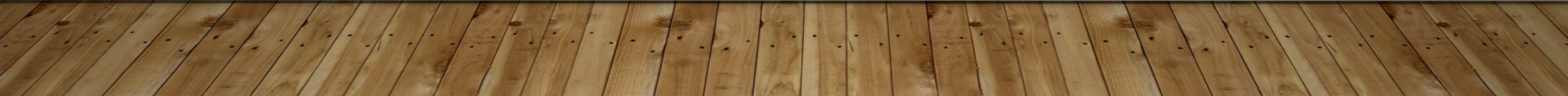 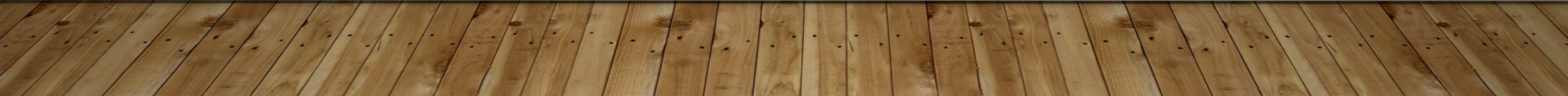 30
Cambridgeshire, Peterborough & West Suffolk
housing costs max & min across STUDY AREA: 2 beds
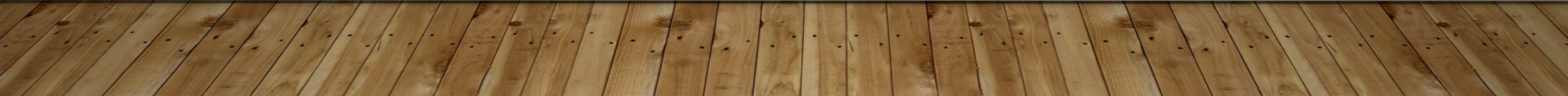 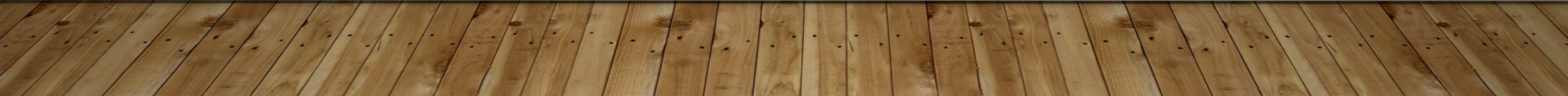 31
Cambridgeshire, Peterborough & West Suffolk
housing costs max & min across STUDY AREA: 3 beds
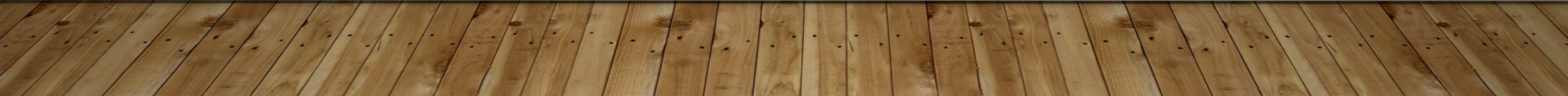 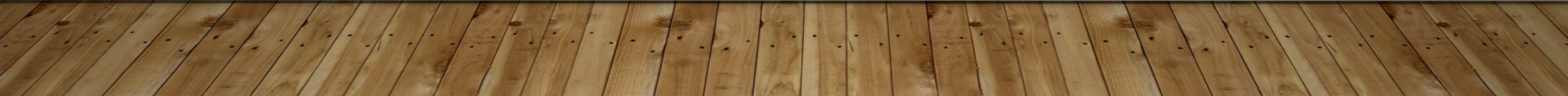 32
Cambridgeshire, Peterborough & West Suffolk
Fenland and Peterborough housing costs are the lowest in the study area.
East Cambs, Huntingdonshire and West Suffolk housing costs sit towards the middle of costs across the study area.
Cambridge and South Cambs see the highest housing costs across the study area
District housing costs compared
2 BED
1 BED
3 BED
33
Cambridgeshire, Peterborough & West Suffolk
Fenland and Peterborough housing costs are the lowest in the study area.
District housing costs compared
East Cambs, Huntingdonshire and West Suffolk housing costs sit towards the middle of the study area values.
3 BED
1 BED
2 BED
The diamond-o-gram
Cambridge and South Cambs see the highest housing costs across the study area
Creating the diamond-o-gram 	
Six income groups help "read" the diamond
Comparing diamonds
Minimum income needed if housing takes up 35%
Income needed for broad tenures
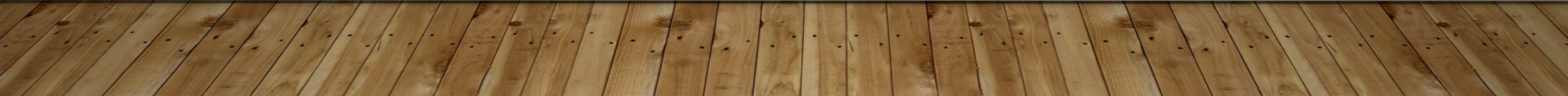 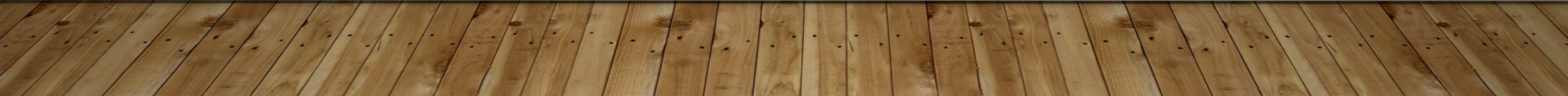 34
34
Cambridgeshire, Peterborough & West Suffolk
Cambridgeshire, Peterborough & West Suffolk
Data used for the diamond-o-gram
35
Cambridgeshire, Peterborough & West Suffolk
1
2
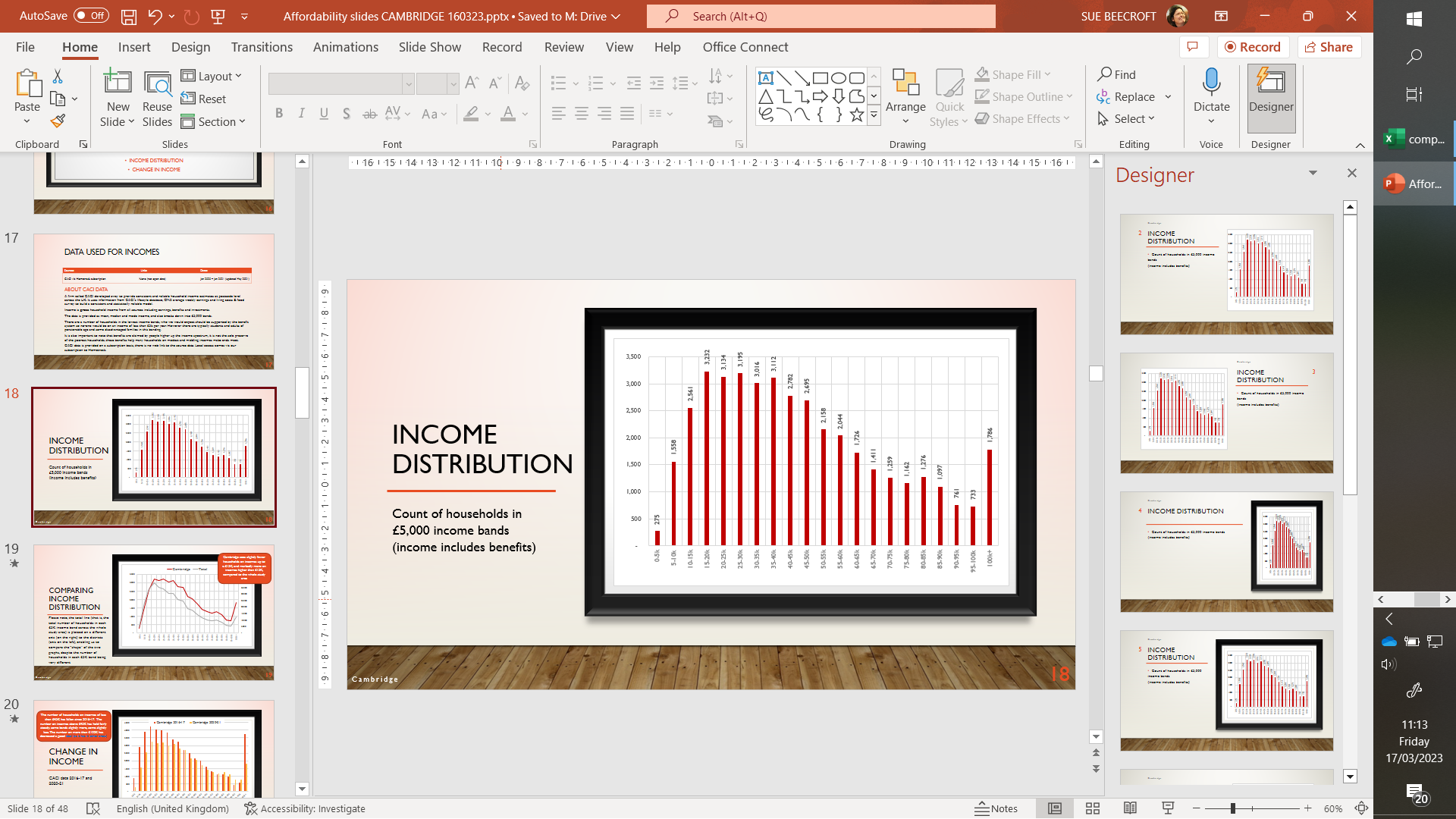 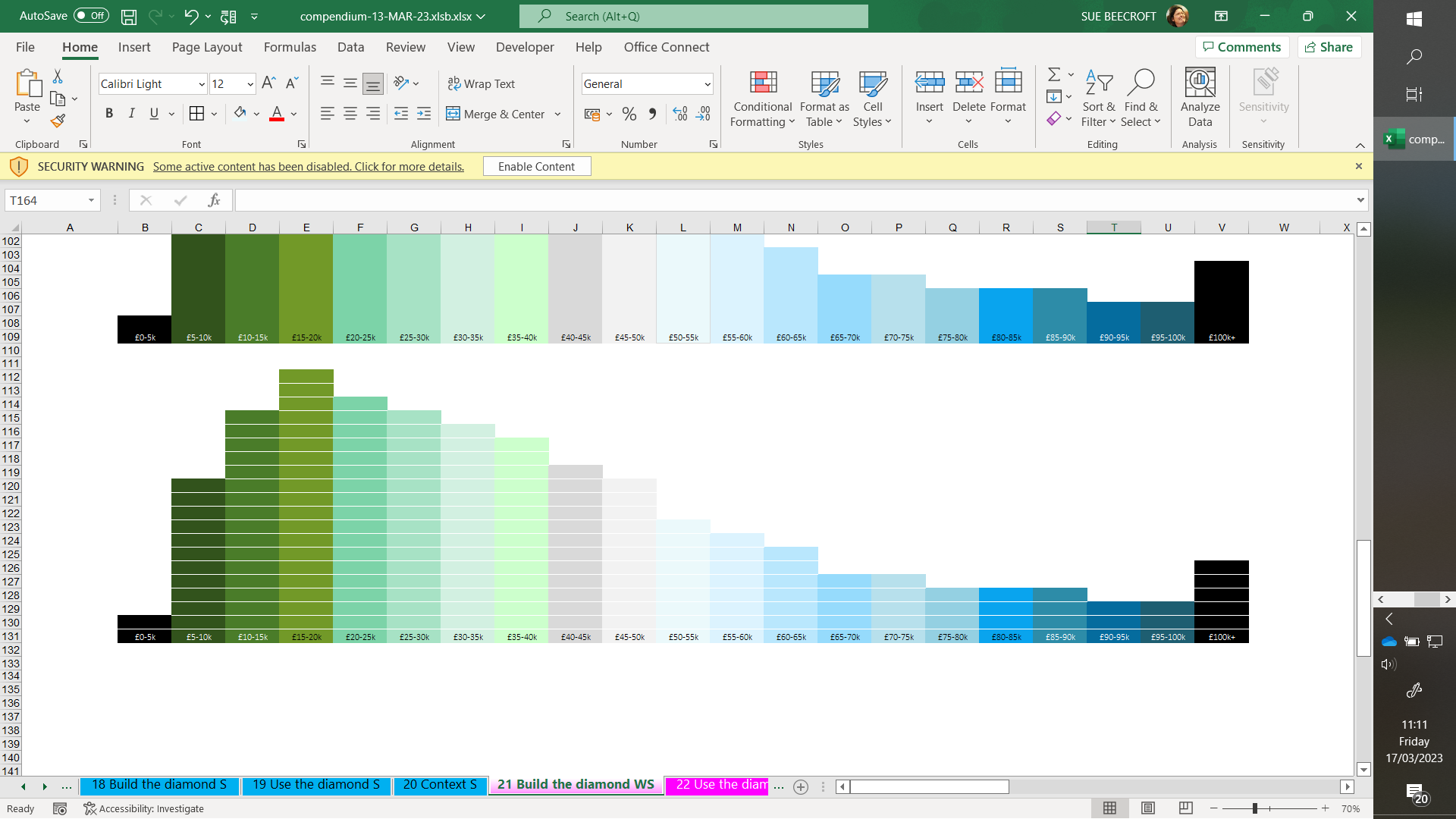 Creating THE ‘diamond-o-gram’
3
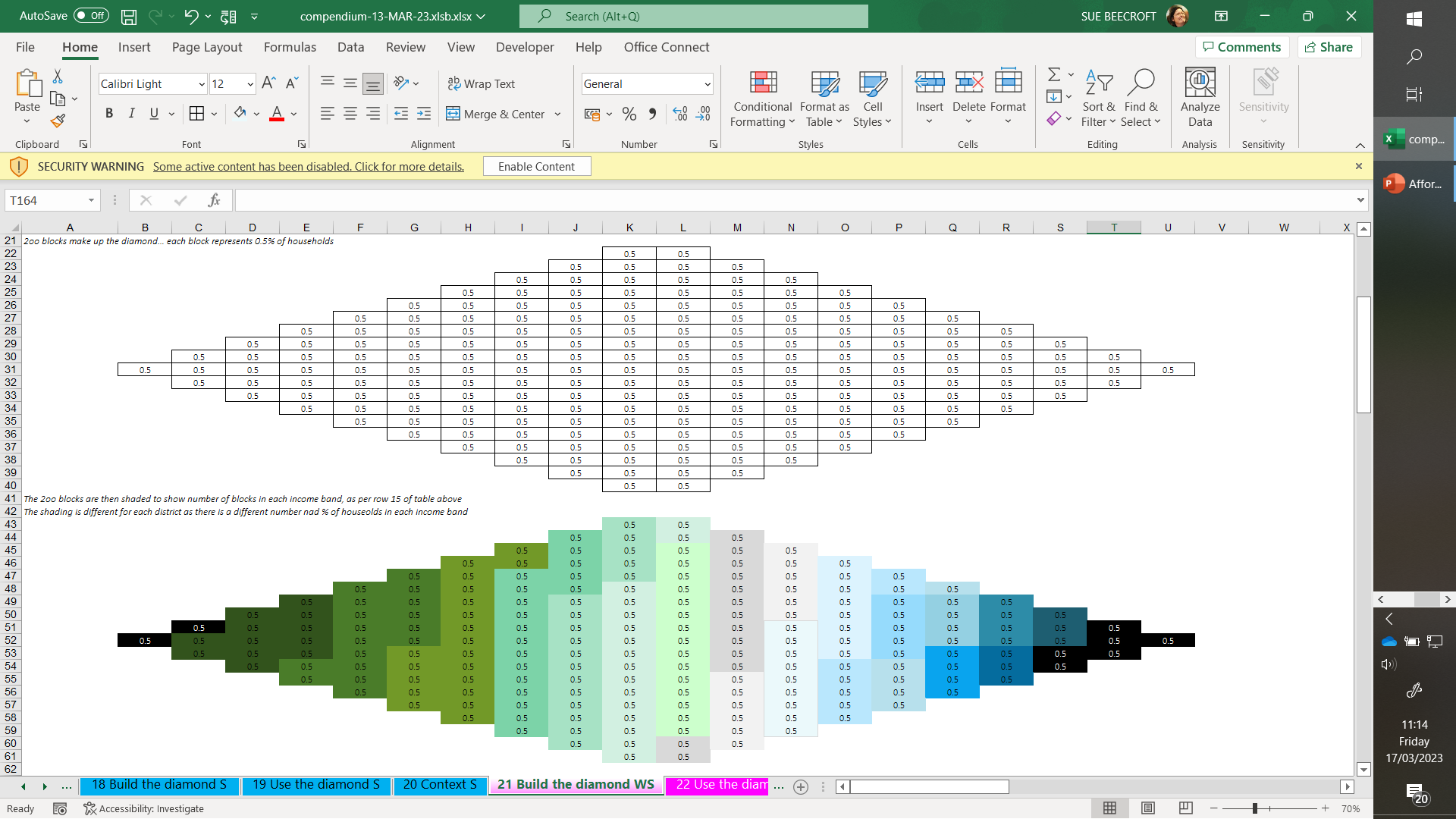 Start with the CACI income distribution graph (number of households in each £5K income band)
Convert numbers to “percentage of all households” in that district and present on a column chart, with each “square” representing 0.5%.
Take a blank diamond template.
Apply the shading in 2 to the template to create the diamond-o-gram.
4
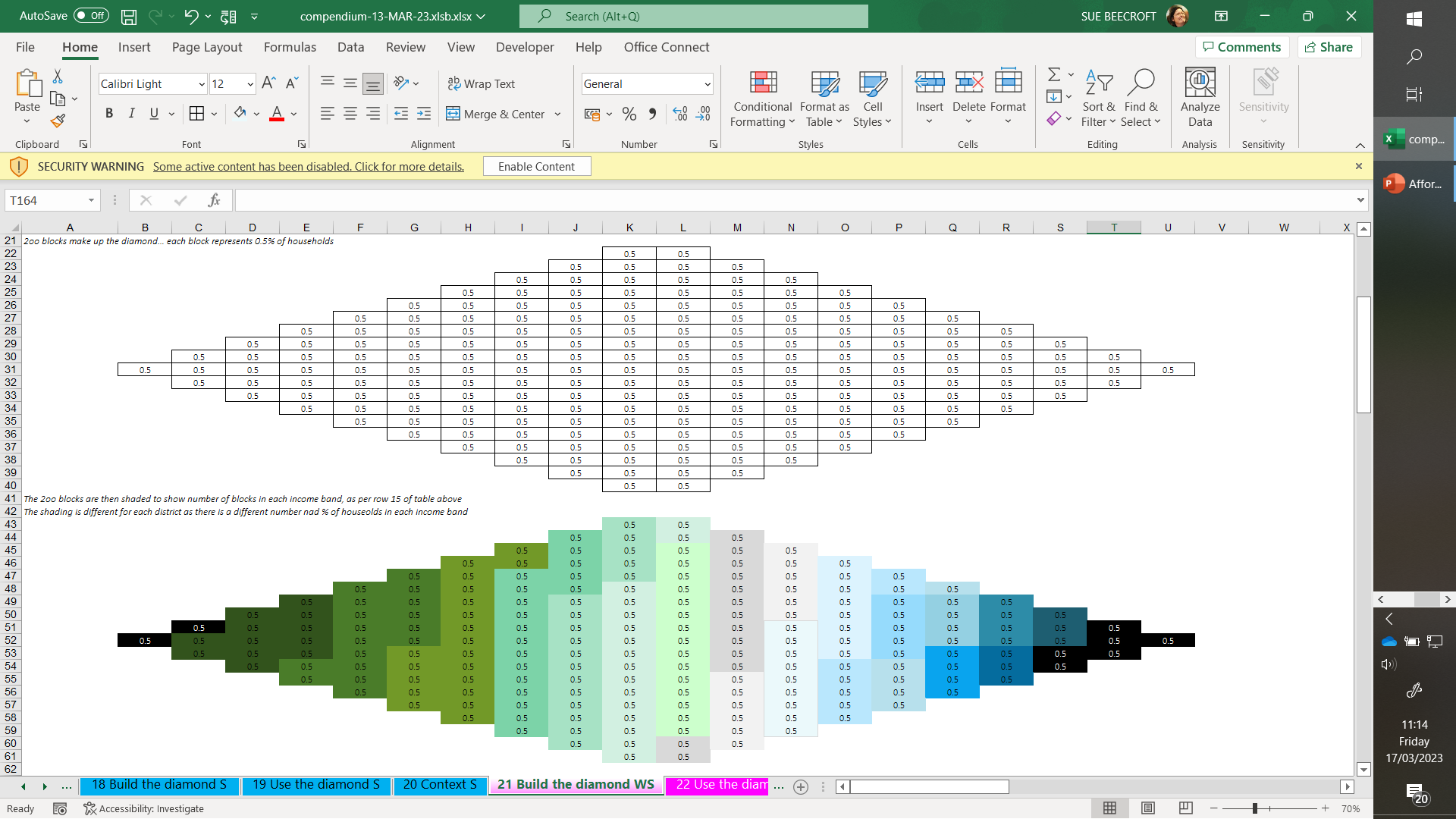 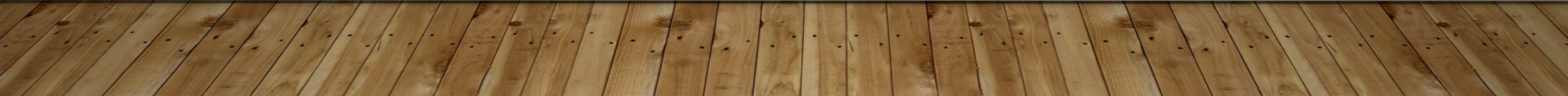 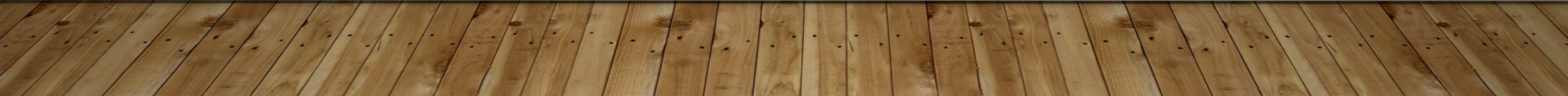 In these “how we created” slides we have used Cambridge only as an example area, for the charts. District specific charts are found in the district slide sets.
36
Cambridgeshire, Peterborough & West Suffolk
the diamond-o-gramuse the caci income data to show how many households fall into each £5,000 income band
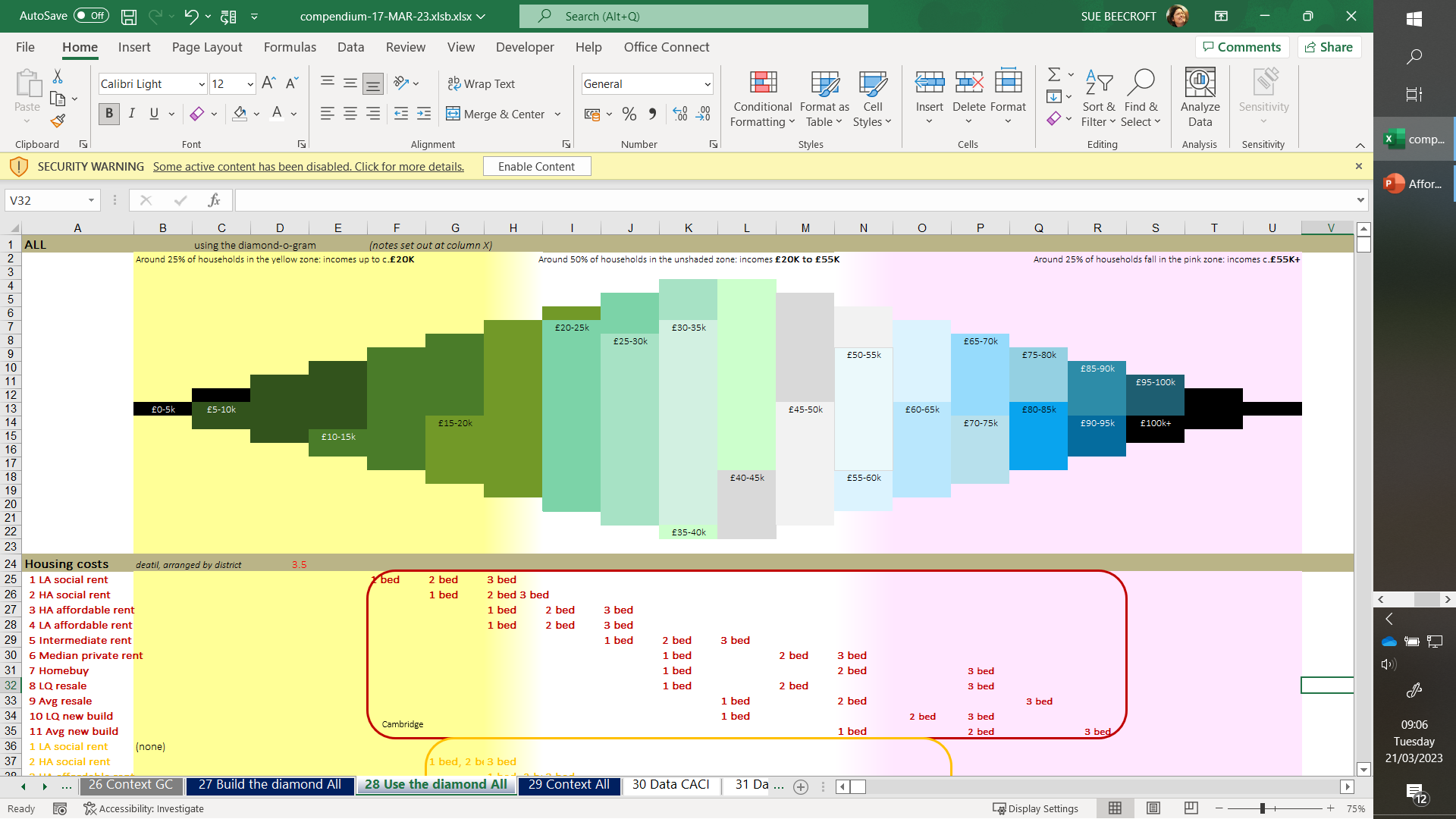 37
Cambridgeshire, Peterborough & West Suffolk
1
2
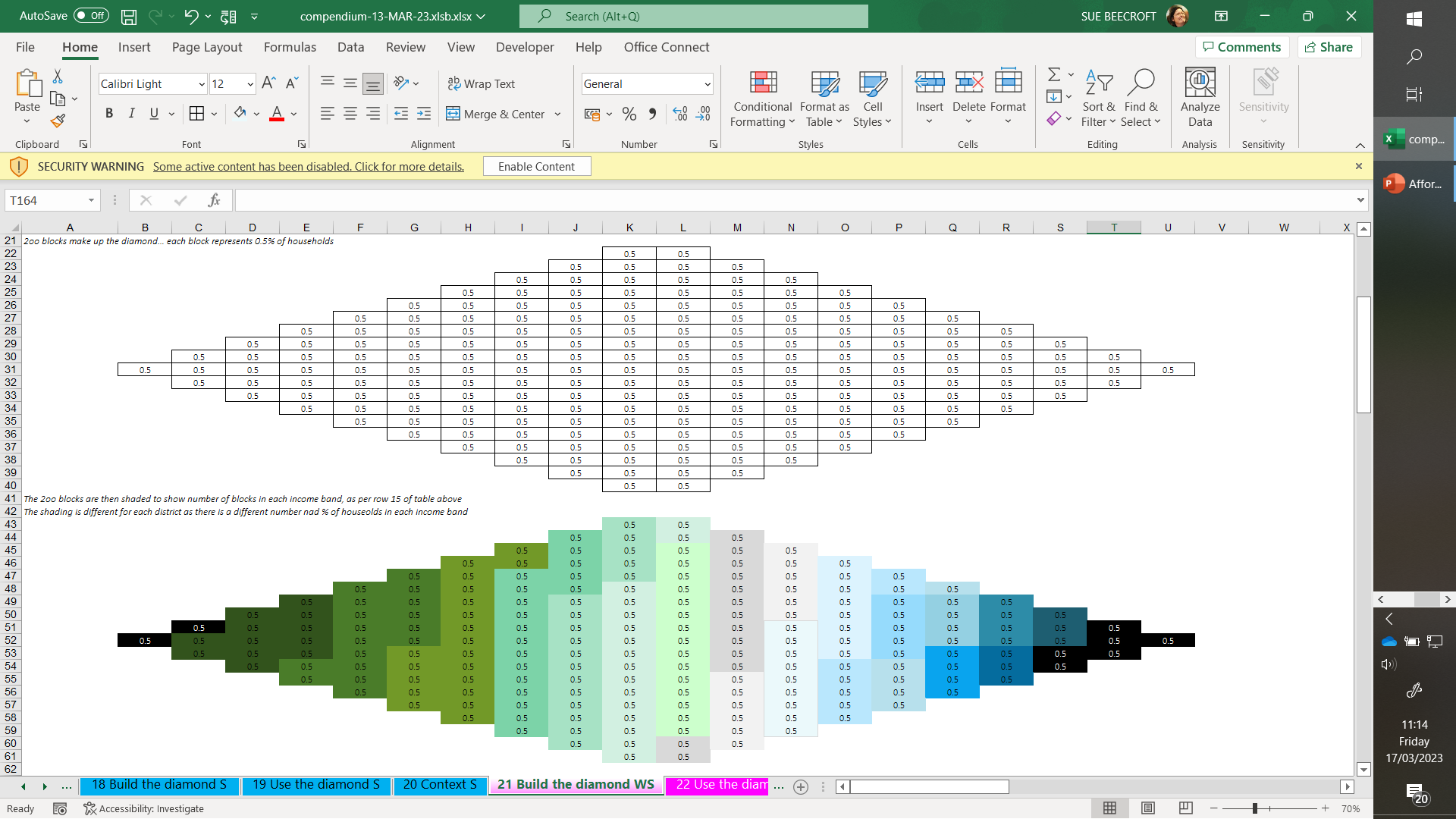 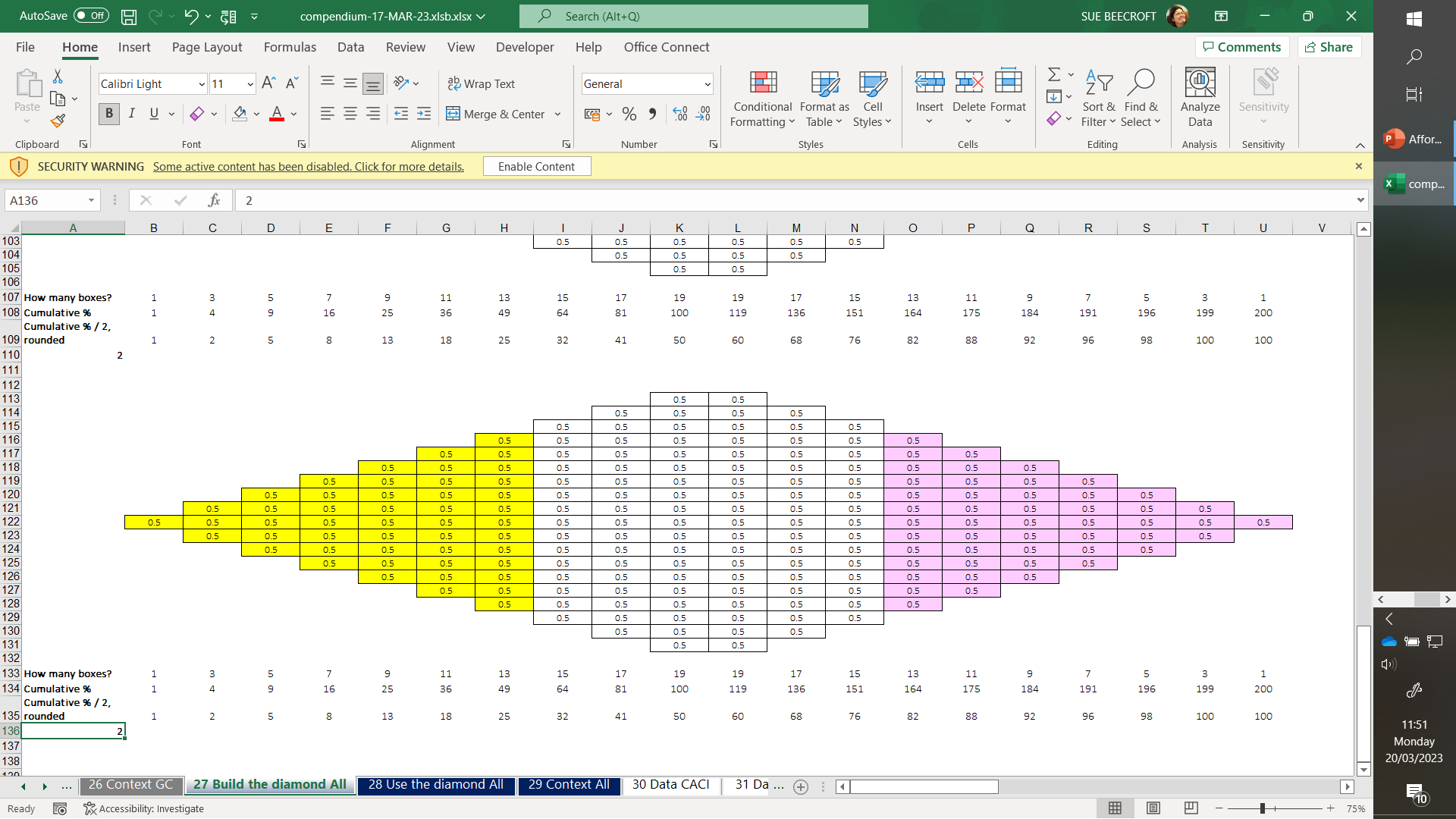 Shading around THE ‘diamond-o-gram’
25%
50%
25%
3
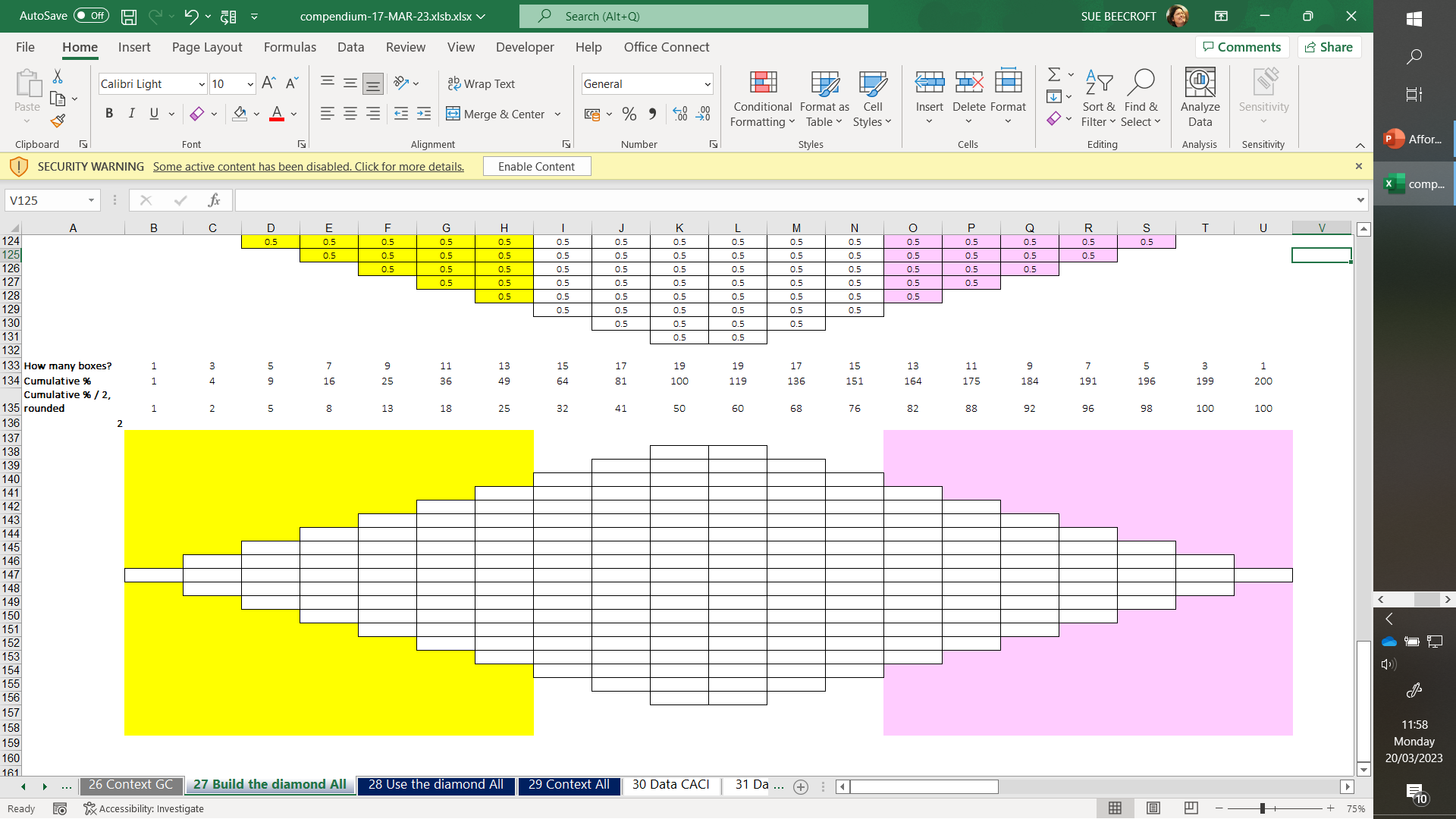 Each diamond-o-gam represents 100% of the households in that district.
As each “box” represents 0.5% we can shade the lowest 25%, (the yellow zone), the top 25% (the pink zone) & find there are 50% in the white zone.
We use these 3 zones as background shading to remember this concept
We can then shade the diamond with the detailed income distribution data.
4
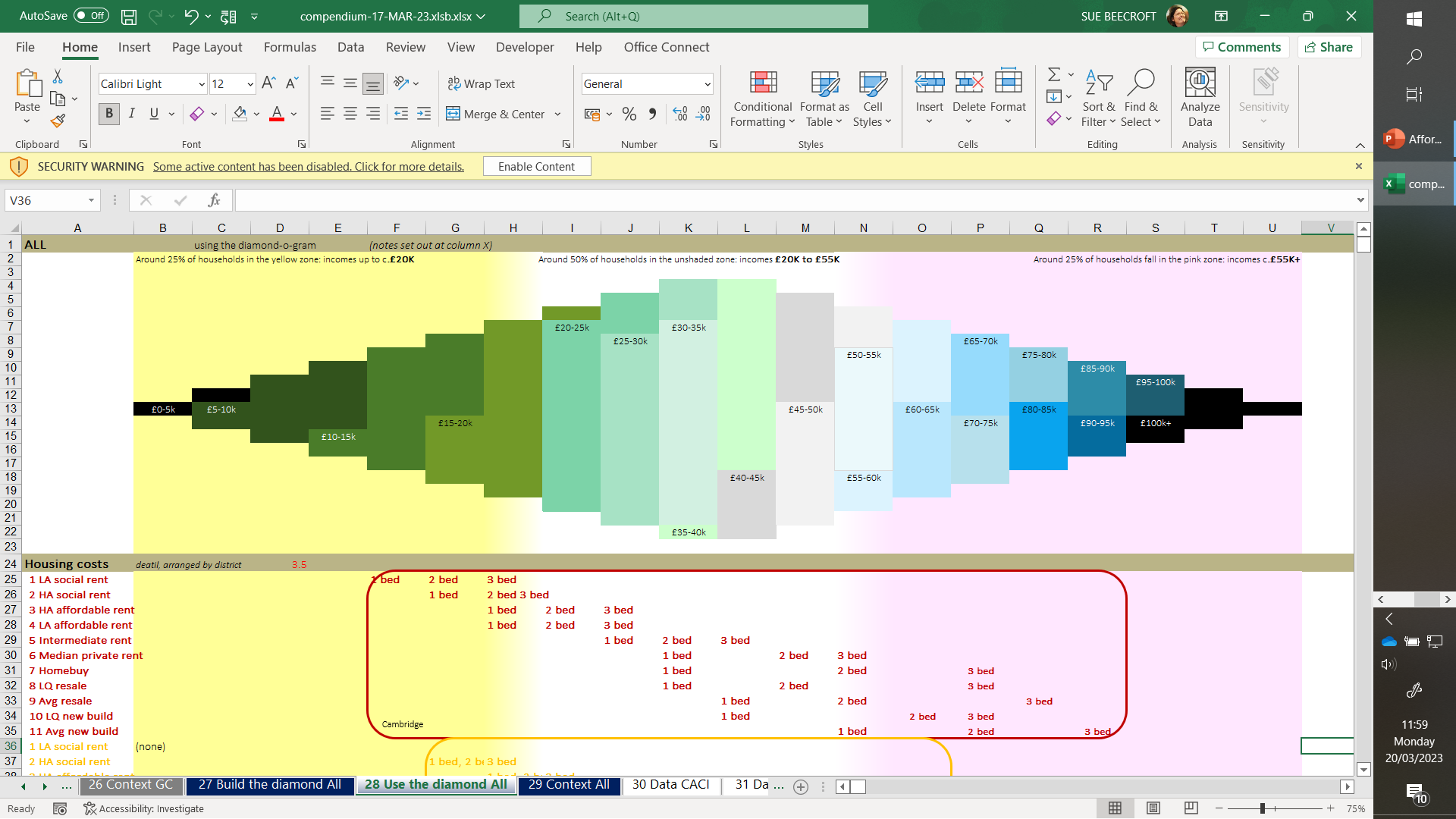 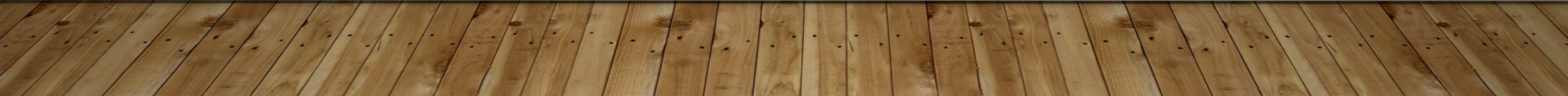 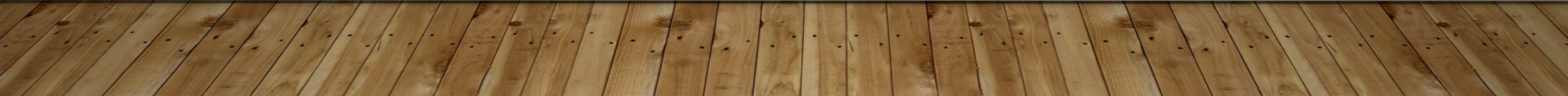 In these “how we created” slides we have used Cambridge only as an example area, for the charts. District specific charts are found in the district slide sets.
38
Cambridgeshire, Peterborough & West Suffolk
Six income groups help “read” THE diamond
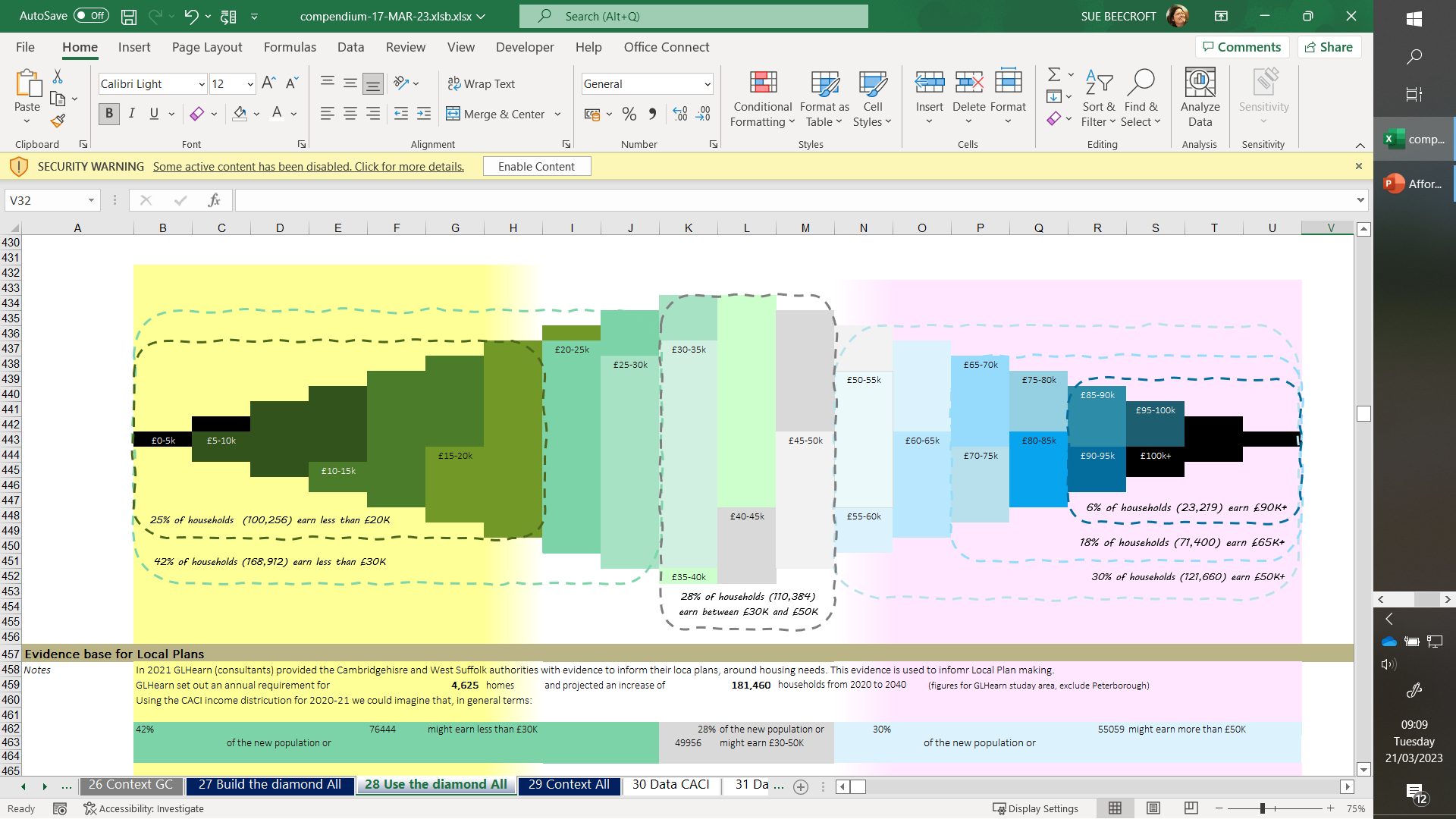 39
Cambridgeshire, Peterborough & West Suffolk
Change since FIRST diamonds report
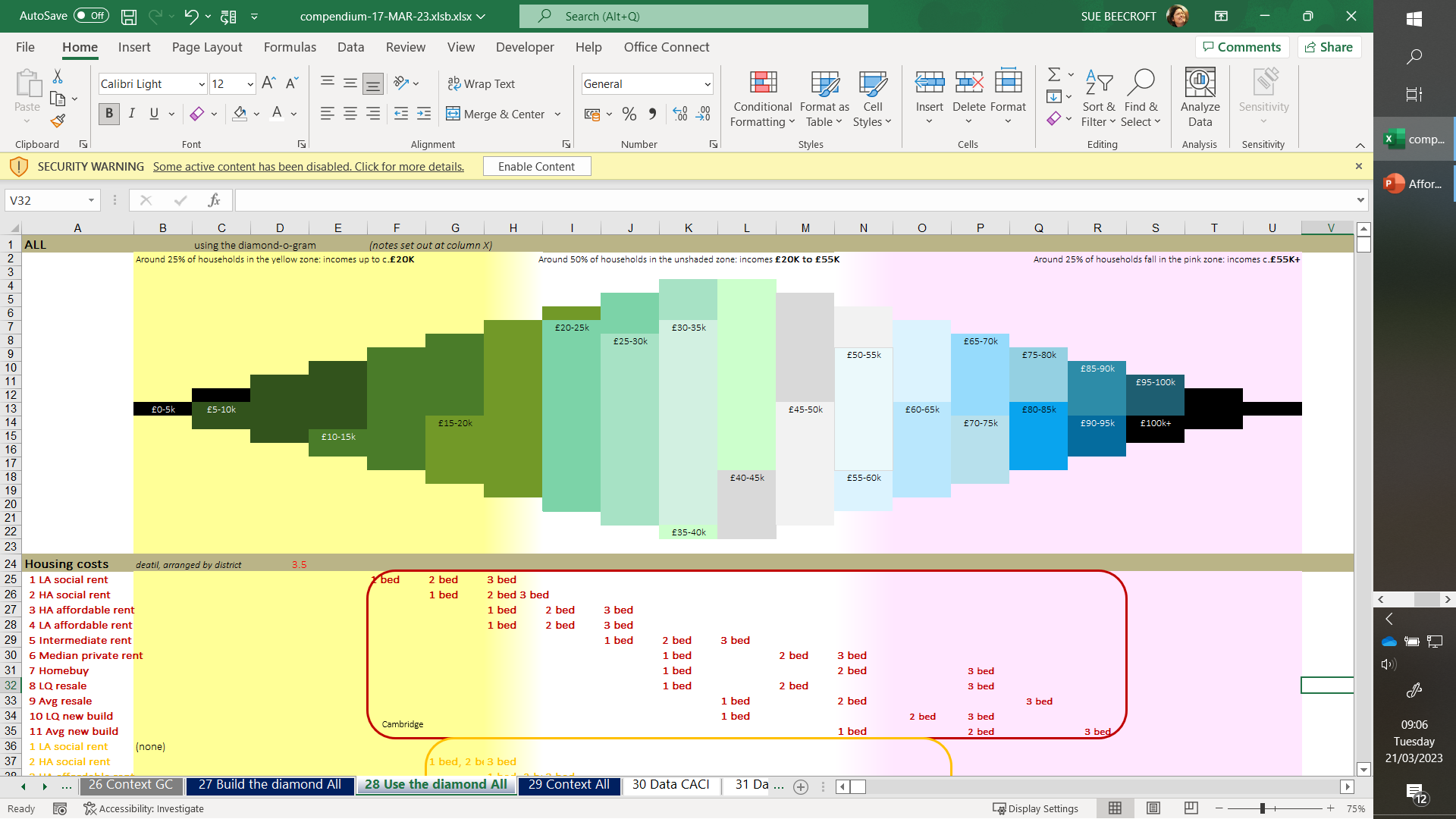 2022
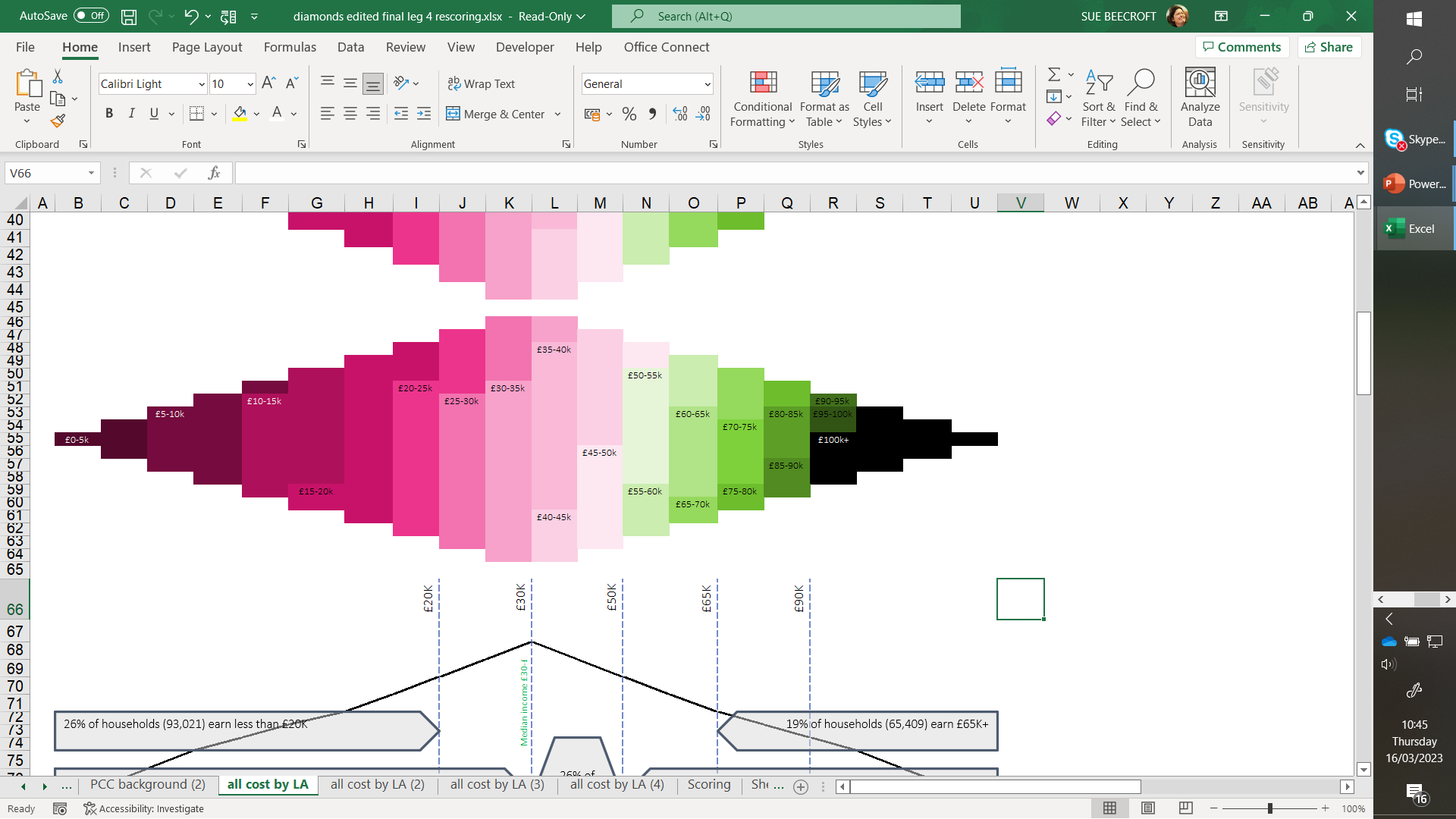 2018
40
Cambridgeshire, Peterborough & West Suffolk
1
2
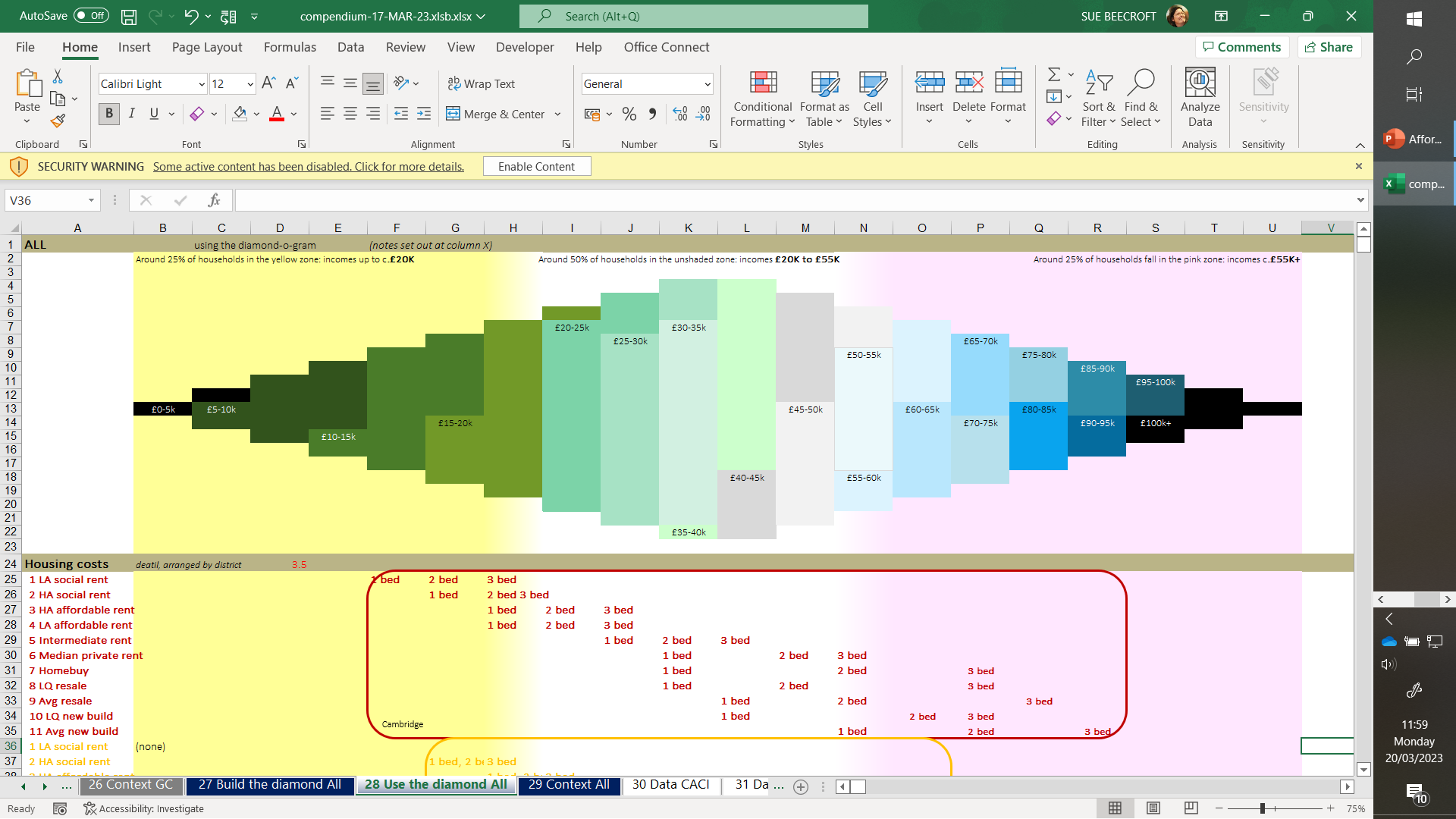 Comparing the diamond-o-gram to housing costs
3
The diamond-o-gram represents 100% of households, shaded by £5K income groups
We have secured comparable data on annual housing costs for different tenures and sizes of homes.
Times by 3.5 to give a 35% housing affordability ratio
Place the annual housing cost in line with the diamond-o-gram income bands.
4
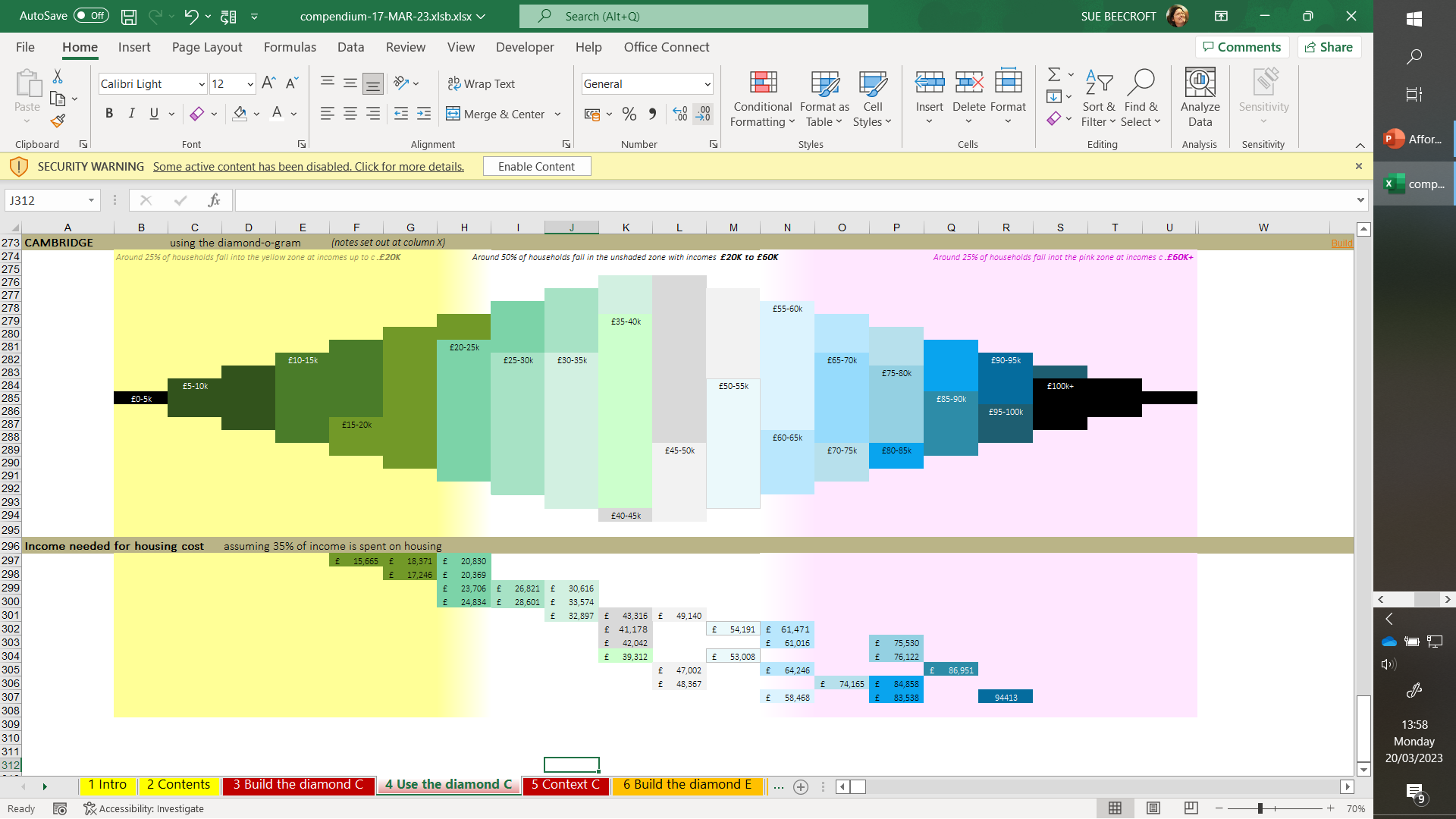 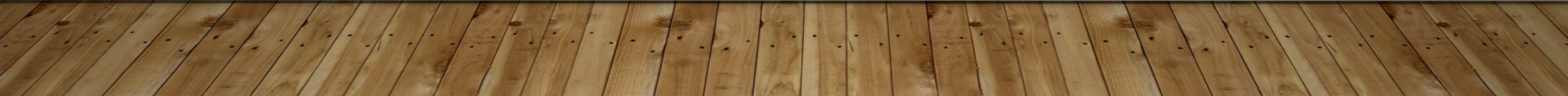 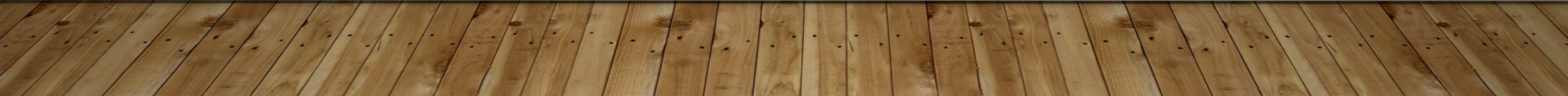 In these “how we created” slides we have used Cambridge only as an example area, for the charts. District specific charts are found in the district slide sets.
41
Cambridgeshire, Peterborough & West Suffolk
MINIMUM Income needed IF housing TAKES UP 35%: SUMMARY by district
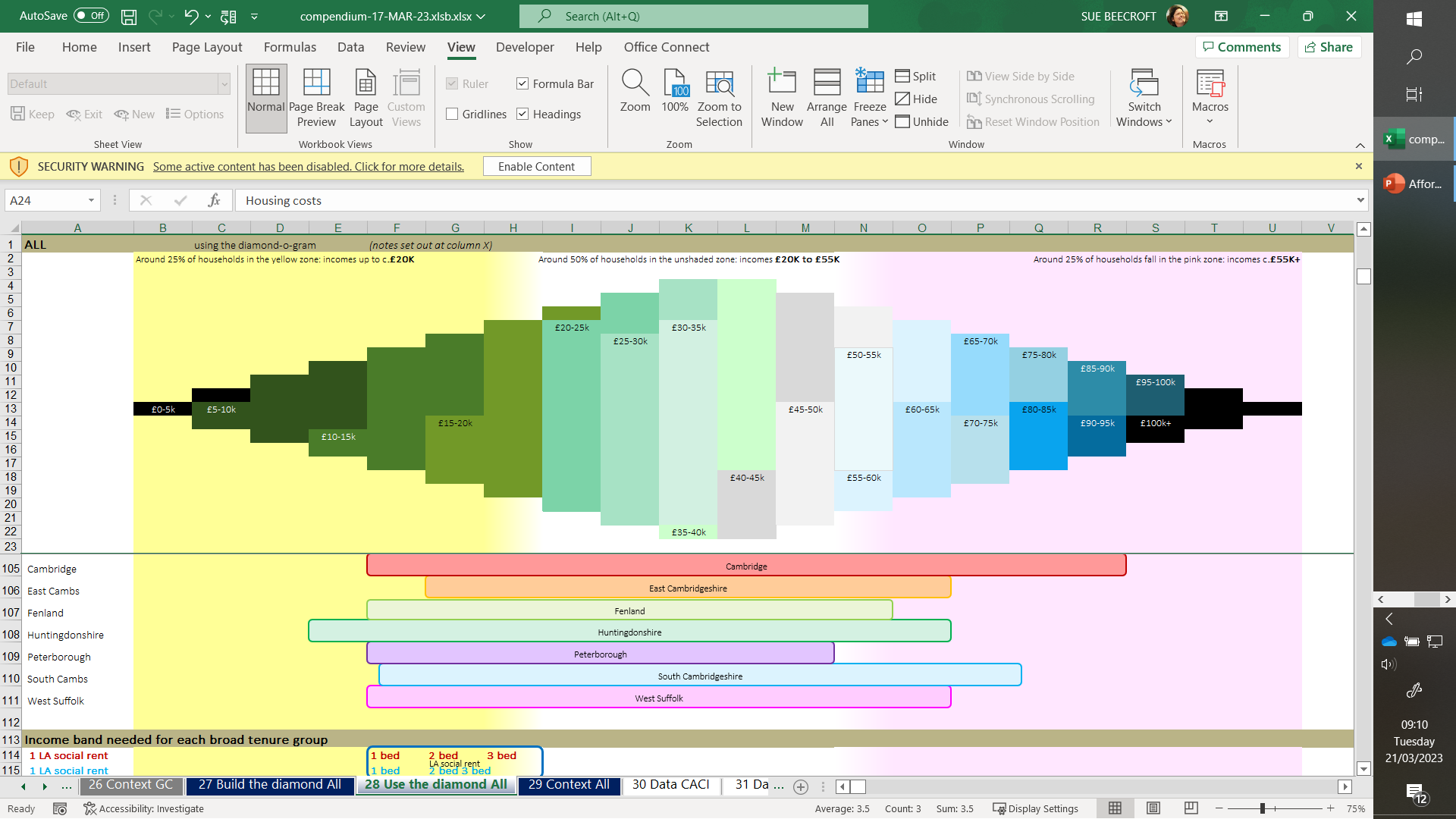 Apply a % of income it is reasonable to spend on housing in this district: standard % is 35% and also apply the % identified in GLHearn’s report (which varies from district to district). “Place” each box, representing 1 2 and 3 beds, in line with the diamond-o-gram, to indicate the income needed for each
42
Cambridgeshire, Peterborough & West Suffolk
Income needed for different tenures
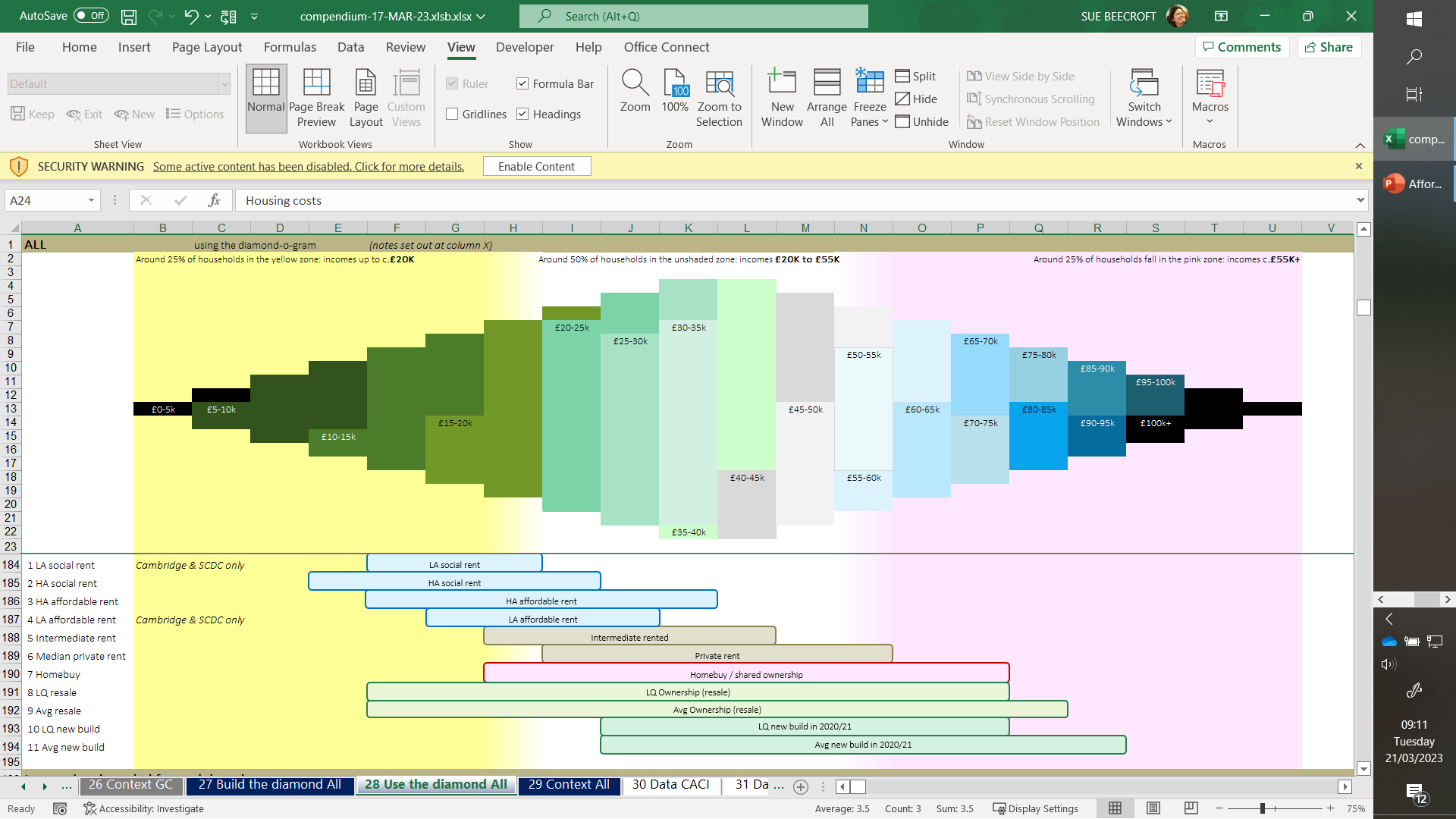 Sets out the income needed to afford weekly costs at 35% across the whole area
Due to huge differences from one district to another, there is simply a wide range of costs for all tenures.
LA and HA rented tends to be at the lower end with narrower range of prices, private rent and Homebuy / shared ownership in the middle, and ownership showing a very broad range – unsurprisingly, new build at the upper end of the spectrum
The diagram is presented in more detail on the next slide
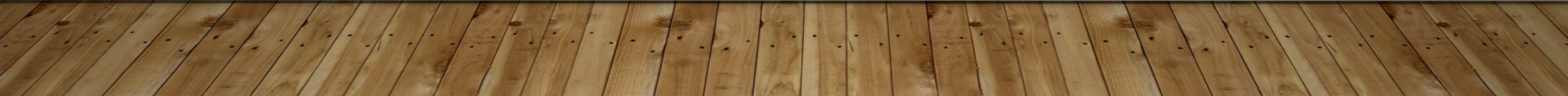 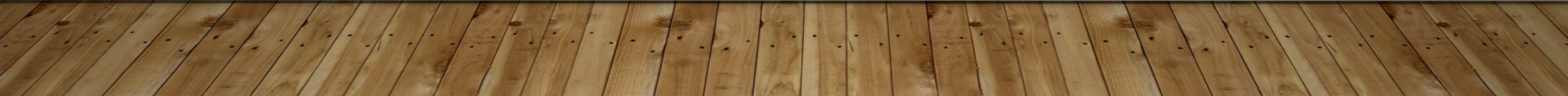 43
Cambridgeshire, Peterborough & West Suffolk
Income needed for different tenures
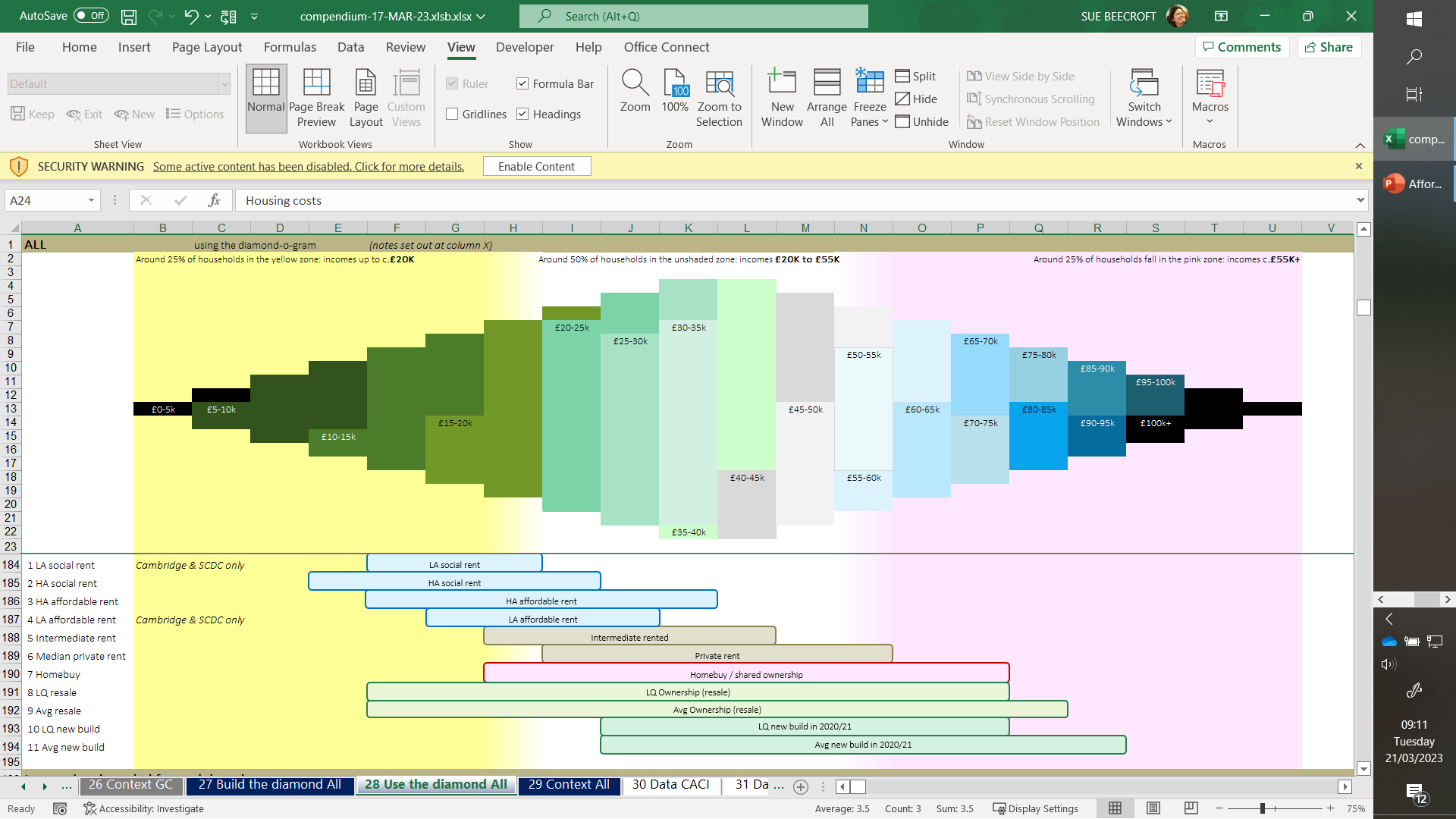 Smaller affordable / social rented is an option for lower income households; but 3+ beds need higher incomes
Smaller private rented homes can require higher incomes than as resales and Homebuy.
A wide range of incomes are covered by home ownership & Homebuy, reaching well into the highest 25% of households by income (the pink zone) particularly for larger homes
New build can  start at round median income level, but requires the highest incomes for 3+ beds
44
Cambridgeshire, Peterborough & West Suffolk
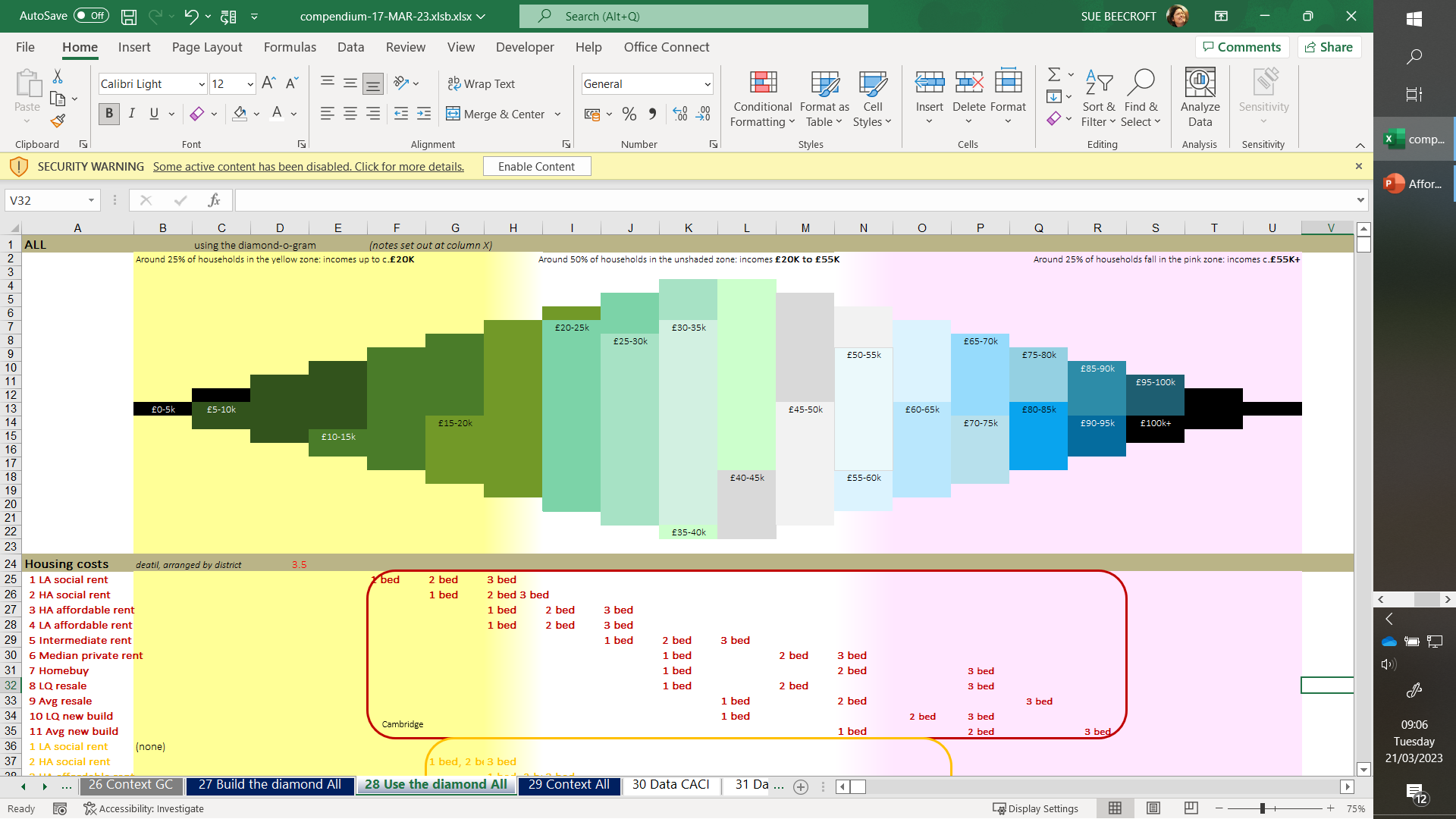 income needed for 1, 2 & 3 beds
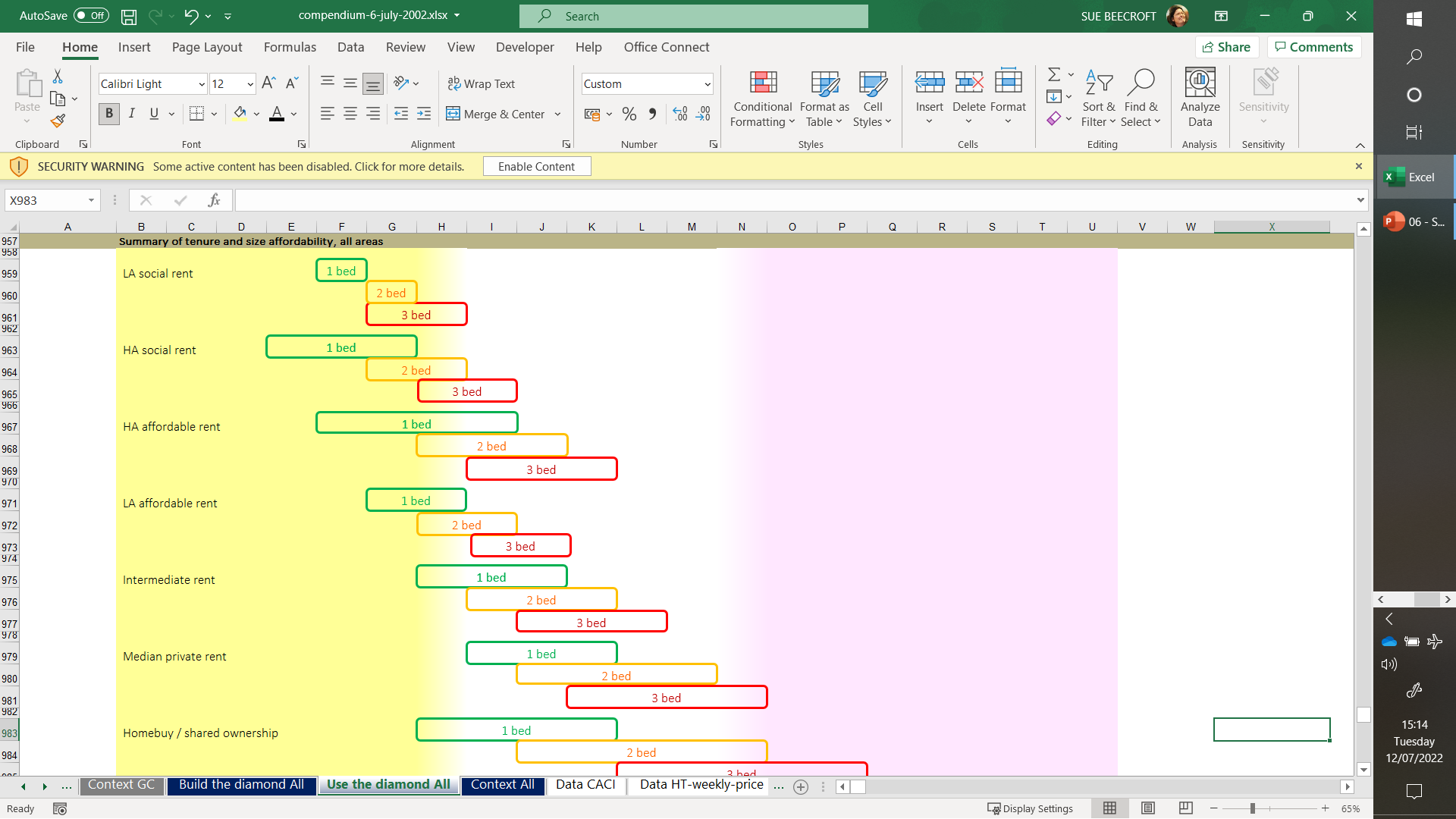 Introduces cost by size as well as tenure, so although complex to read, sheds light on ranges of cost.
Range depends a great deal on location
The wider “bars” will include data on e.g. a 1 bed new build in Fenland at the left hand end, and a 1 bed new build in South Cambridgeshire at the right hand end.
More detail on the next slide
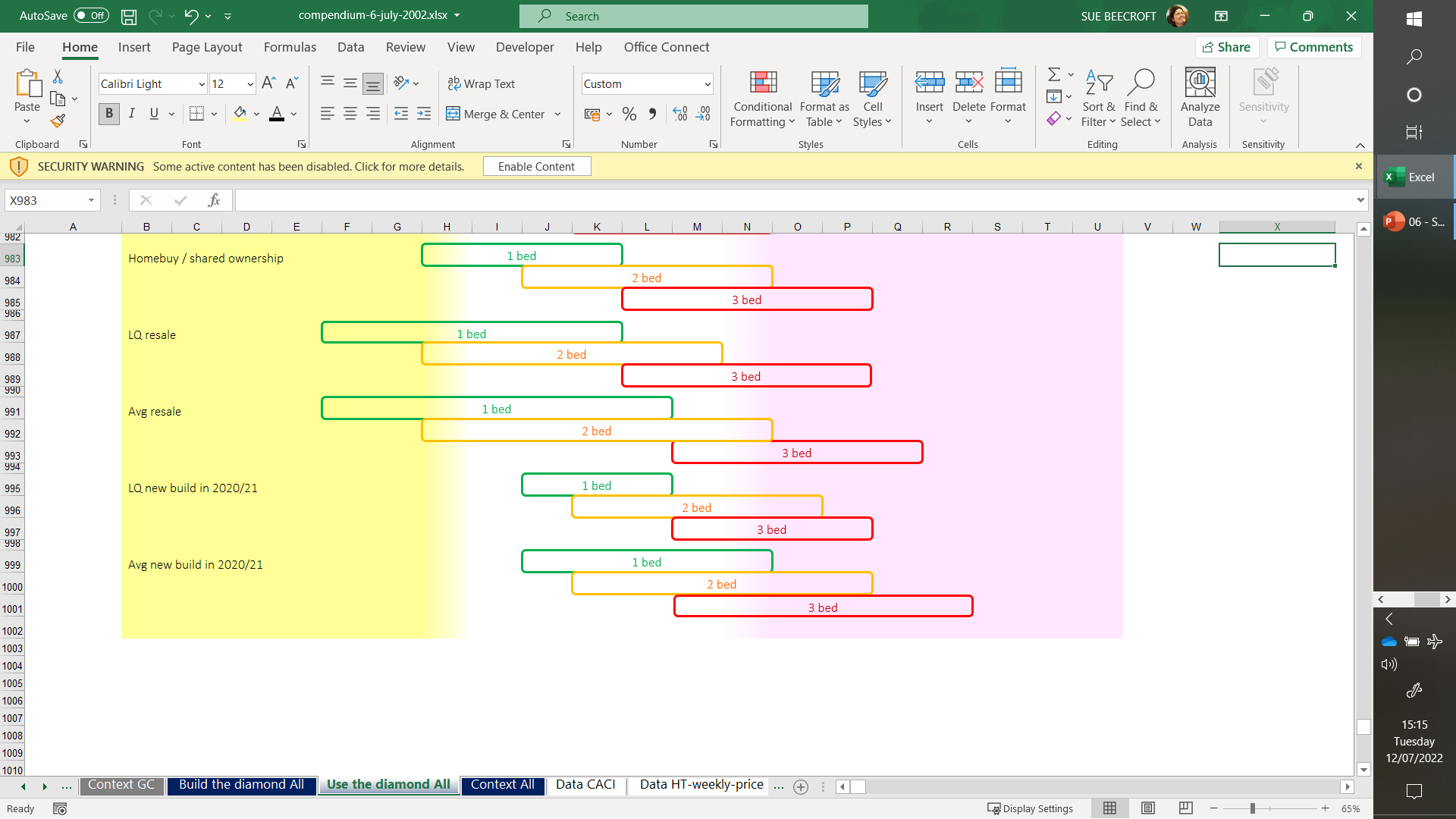 45
Cambridgeshire, Peterborough & West Suffolk
Detail: income needed for 1, 2 & 3 beds
LA Social
HA Social
HA Affordable Rent
LA Affordable Rent
Intermediate
Median private rent
1 beds
HomeBuy / SO
LQ second hand sale
Avg second hand sale
LQ new build
Avg new build
LA Social
HA Social
HA Affordable Rent
LA Affordable Rent
Intermediate
Median private rent
2 beds
HomeBuy / SO
LQ second hand sale
Avg second hand sale
LQ new build
Avg new build
LA Social
HA Social
HA Affordable Rent
LA Affordable Rent
Intermediate
Median private rent
HomeBuy / SO
3 beds
LQ second hand sale
Avg second hand sale
LQ new build
Avg new build
46
Cambridgeshire, Peterborough & West Suffolk
LA affordable rent
LA affordable rent
LA affordable rent
Private rent
Private rent
Private rent
Homebuy / shared ownership
Homebuy / shared ownership
Homebuy / shared ownership
LQ Ownership (resale)
LQ Ownership (resale)
LQ Ownership (resale)
Avg Ownership (resale)
Avg Ownership (resale)
Avg Ownership (resale)
LQ new build in 2020/21
LQ new build in 2020/21
LQ new build in 2020/21
housing market diagrams
the scale and cost of housing
Introducing the staircase FOR 1, 2 & 3 beds
Comparing broad tenures & pay scales
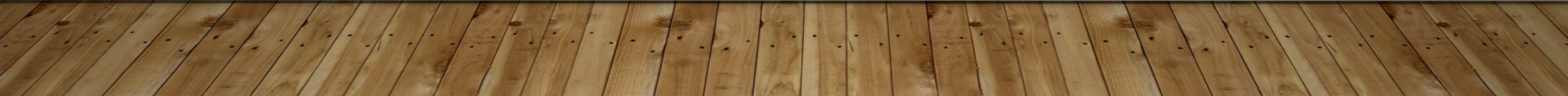 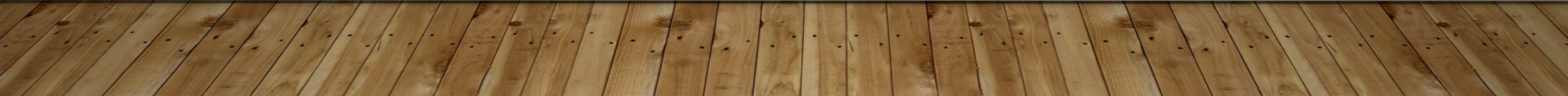 47
Cambridgeshire, Peterborough & West Suffolk
Cambridgeshire, Peterborough & West Suffolk
Data used for diagrams
48
Cambridgeshire, Peterborough & West Suffolk
Scale & cost of housingthis diagram sets out the range of incomes needed for broad tenures, across the whole study area
Affordable / social rented dwellings make up around 15% of the area’s dwellings. Smaller affordable / social rented is an option for lower income households; but 3+ beds need higher incomes
Private rented makes up 19% of dwellings across the area. Smaller private rented homes can require higher incomes than as resales and Homebuy.
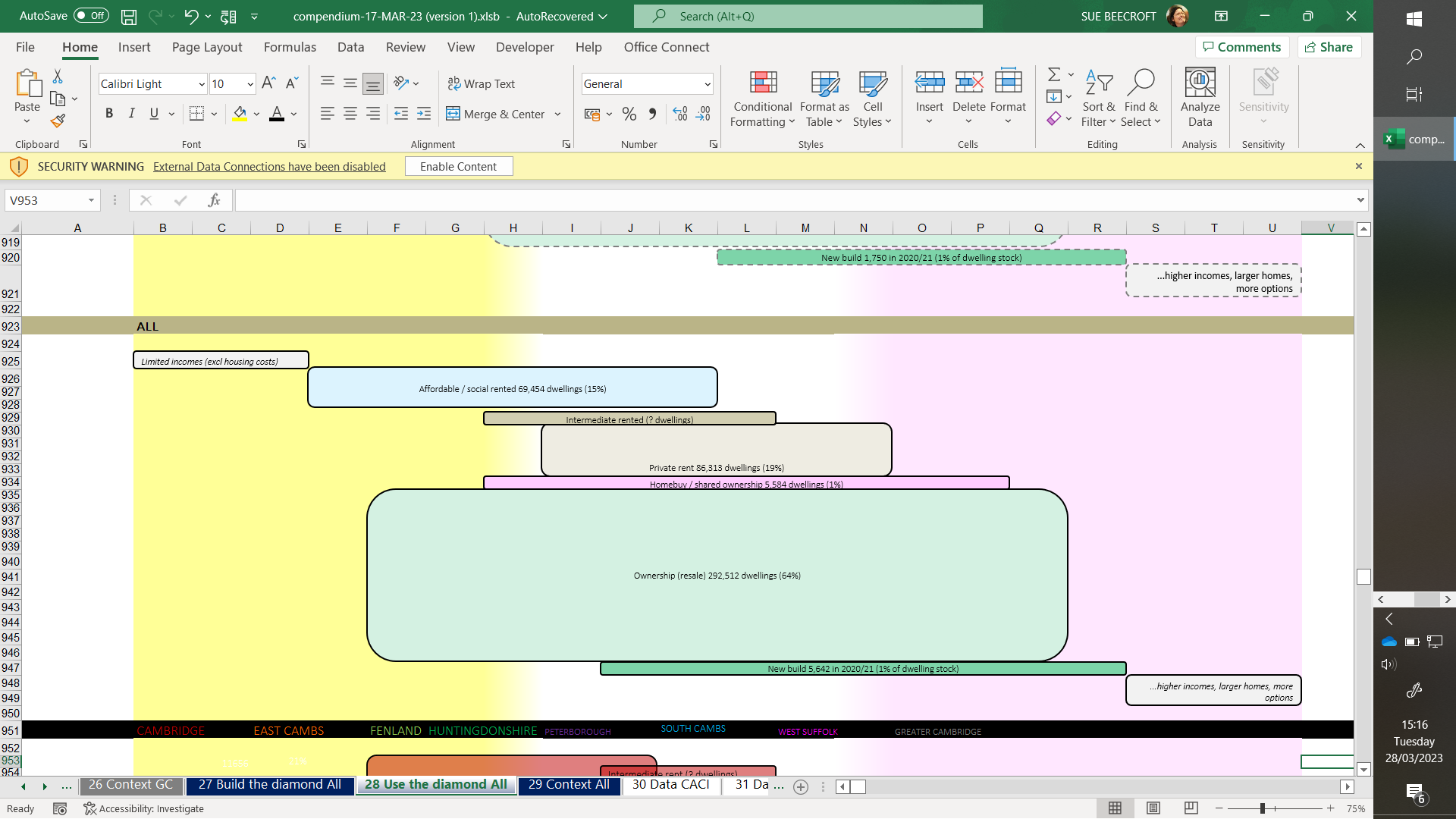 Intermediate rent could provide useful dwelling supply. Work to compare factors such as access (deposits), mobility (shorter term commitment than purchase) and availability could prove valuable
Ownership is dominant across the area at 64%.  A wide range of incomes are covered by home ownership & Homebuy, reaching well into the highest 25% of households by income (the pink zone) particularly for larger homes
Income required for smaller Homebuy is level with intermediate rent levels. And less than a private rent. Lower deposits than traditional ownership may prove very useful, alongside flexibility to purchase a higher share in time. A small but growing supply.
New build can  start at below the median income level, but larger new build can need the highest incomes
49
In this diagram the box height is adjusted to indicate the % of stock in this area, of each tenure. Where very small numbers or no consistent data source for stock, a standard height is used (e.g. intermediate rent).
Cambridgeshire, Peterborough & West Suffolk
Introducing “The staircase”
The staircase is built using the boxes provided on the slide “Minimum income needed if housing takes up 35%”.
The boxes are arranged to form a staircase with the lowest income needed for 1 beds forming the first step. The rows are arranged so next step up is the tenure requiring a little more income.  Some tenures need roughly the same income, so these steps are “taller”. In other places there is a gap in the incomes needed between tenures, which leads to a long “tread” on our staircase. A tall step demonstrates a number of products at the same income level, a long step indicates a gap between prices of tenures.
1, 2 and 3+ beds in each tenure group are presented on this staircase. The next slide separates 1, 2 and 3 beds.
To show the range of incomes needed across the area, this slide adds 1 bed, 2 bed and 3 bed labels which shows the complexity!
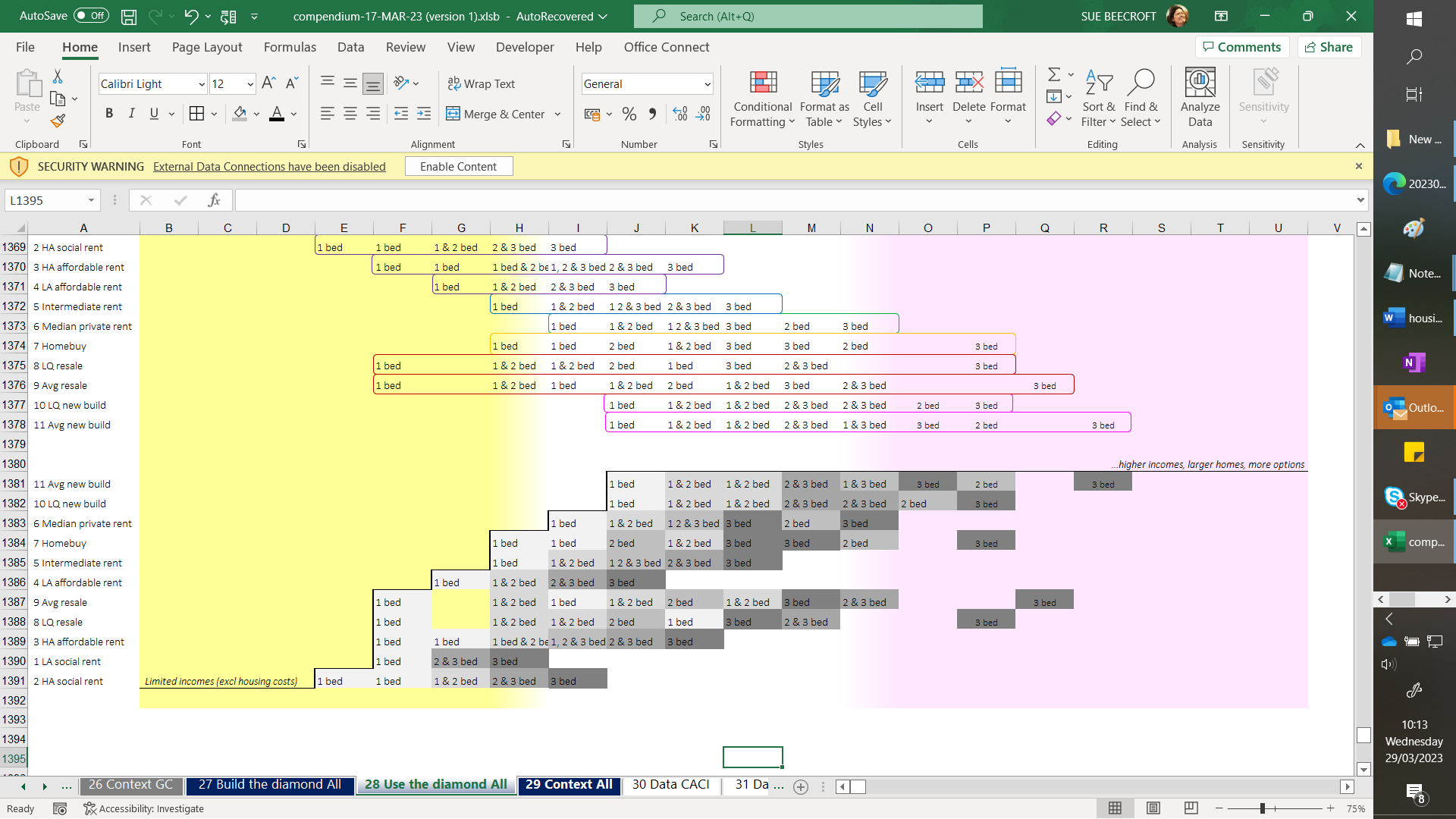 50
Cambridgeshire, Peterborough & West Suffolk
1,2 & 3 beds staircase
1 bed
The income needed for 1 bed homes varies across the study area, indicated by the spread of ‘steps’ across the page. The green shading denotes the range of incomes needed across each district in the study area, relative to the whole area diamond-o-gram.
The income needed for a 1 bed starts with HA social rented, moving up to the highest income needed for a 1 bed new build.
Remember, LA rents are only available in Cambridge and South Cambs so likely to show the narrowest range of incomes needed
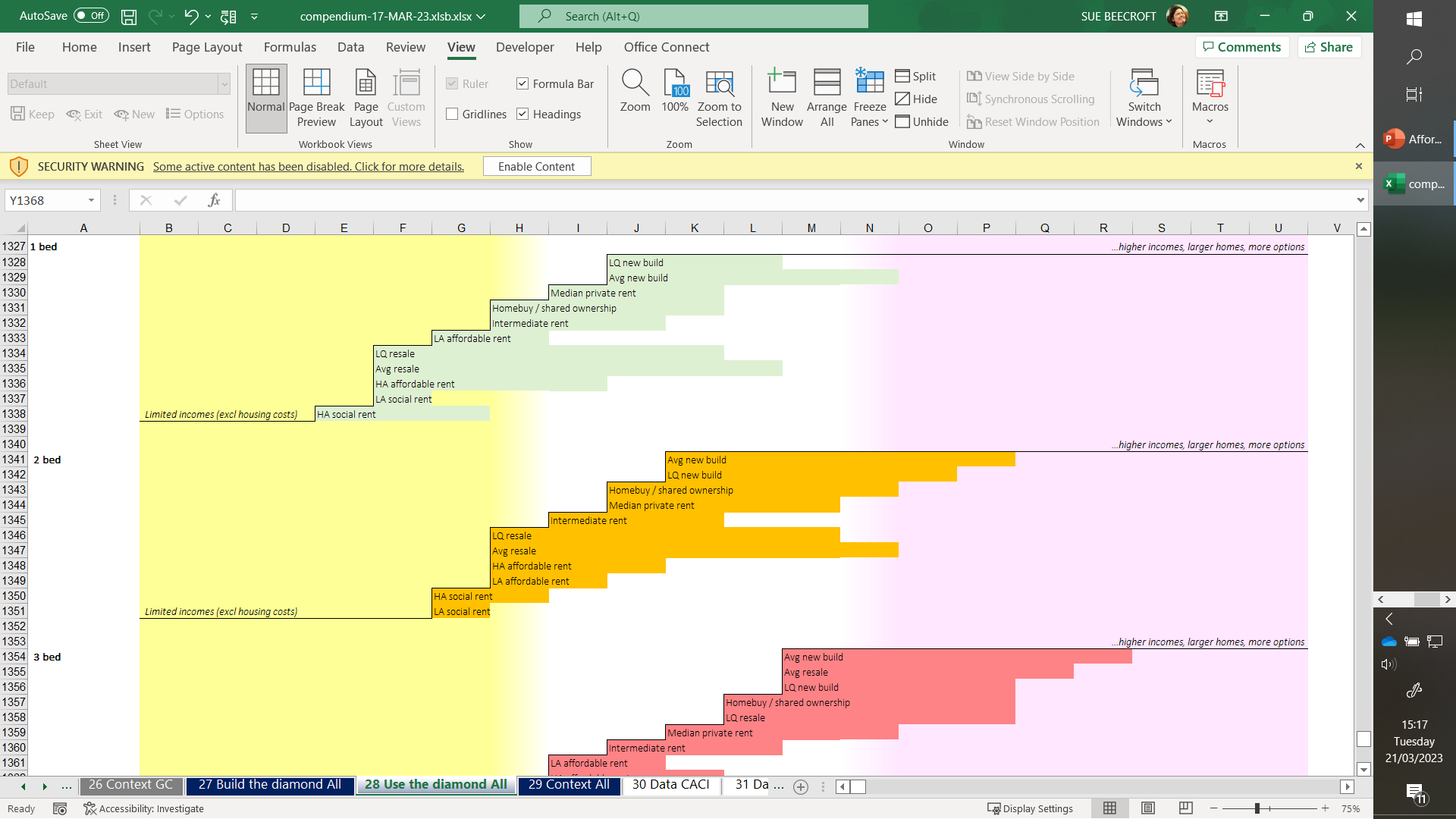 1 beds
2 beds
2 bed
Income needed for 2 beds varies quite widely
Income needed starts with LA and HA social rented, moving right across to new build and some resales in the pink zone.
Again, the orange shading represents the range of incomes needed across the study area
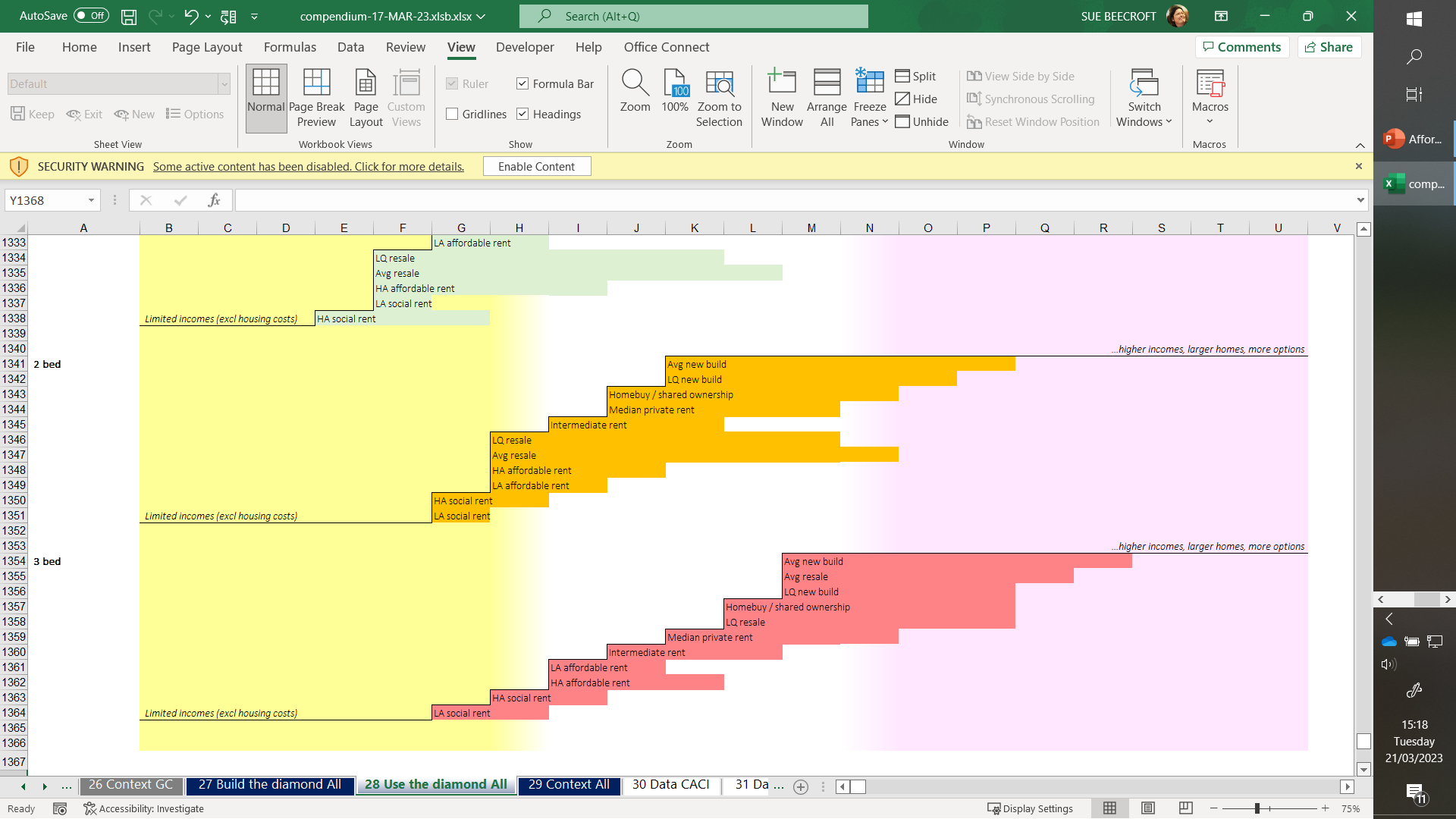 3 beds
3 bed
The income needed for 3 beds varies even more than for 1 and 2 beds
Income needed for LA and HA rents are the lowest for 3 beds, followed by rented, then Homebuy and resales. The highest incomes are needed for new build.
51
Cambridgeshire, Peterborough & West Suffolk
Social & affordable rented (average)
Intermediate rented (80% of private rent)
Homebuy / shared ownership (avg)
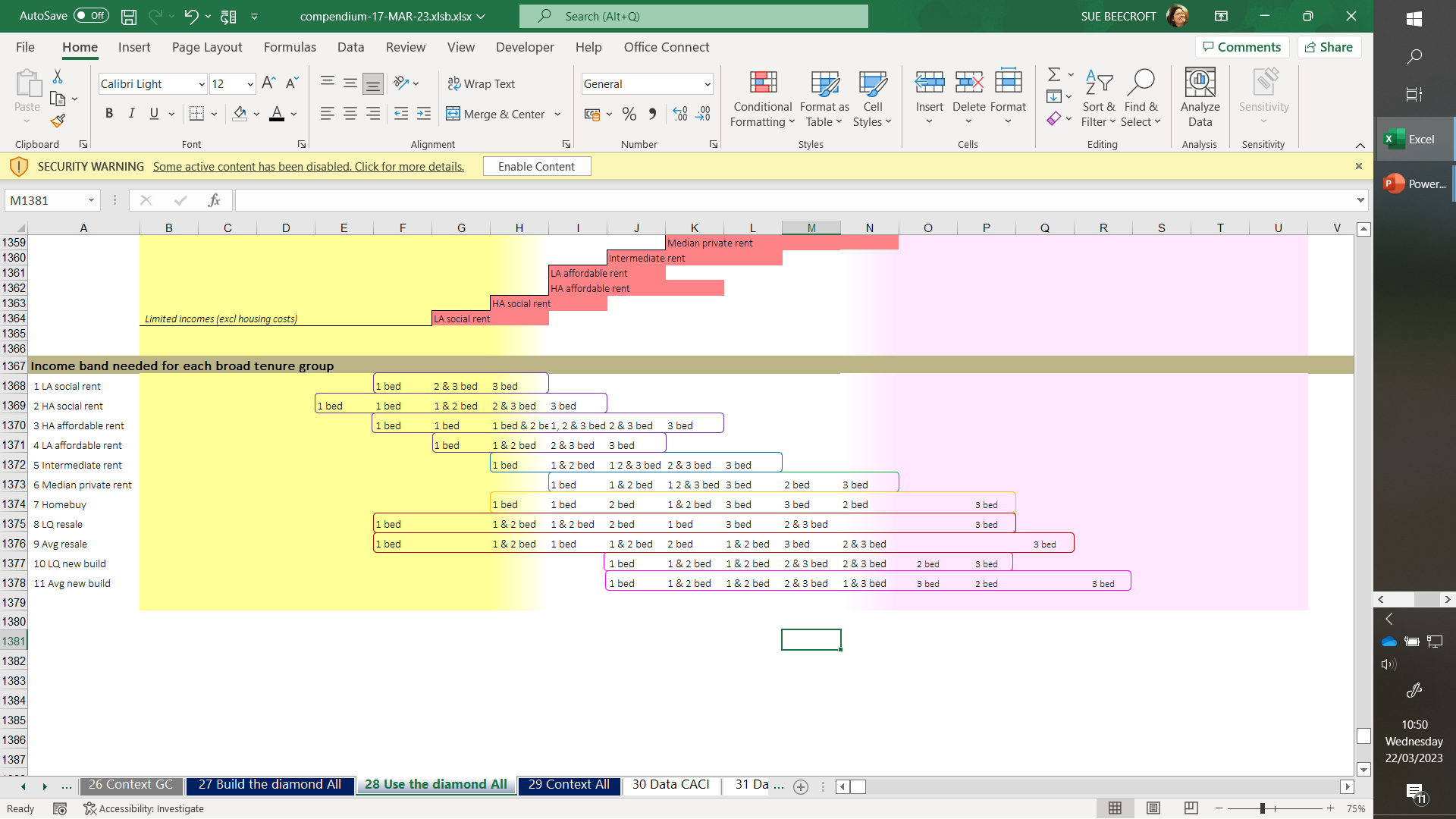 Cambridgeshire, Peterborough & West Suffolk
Broad tenures & pay scales
Private rent (median)
Resales (lower quartile & average)
New build (lower quartile & average)
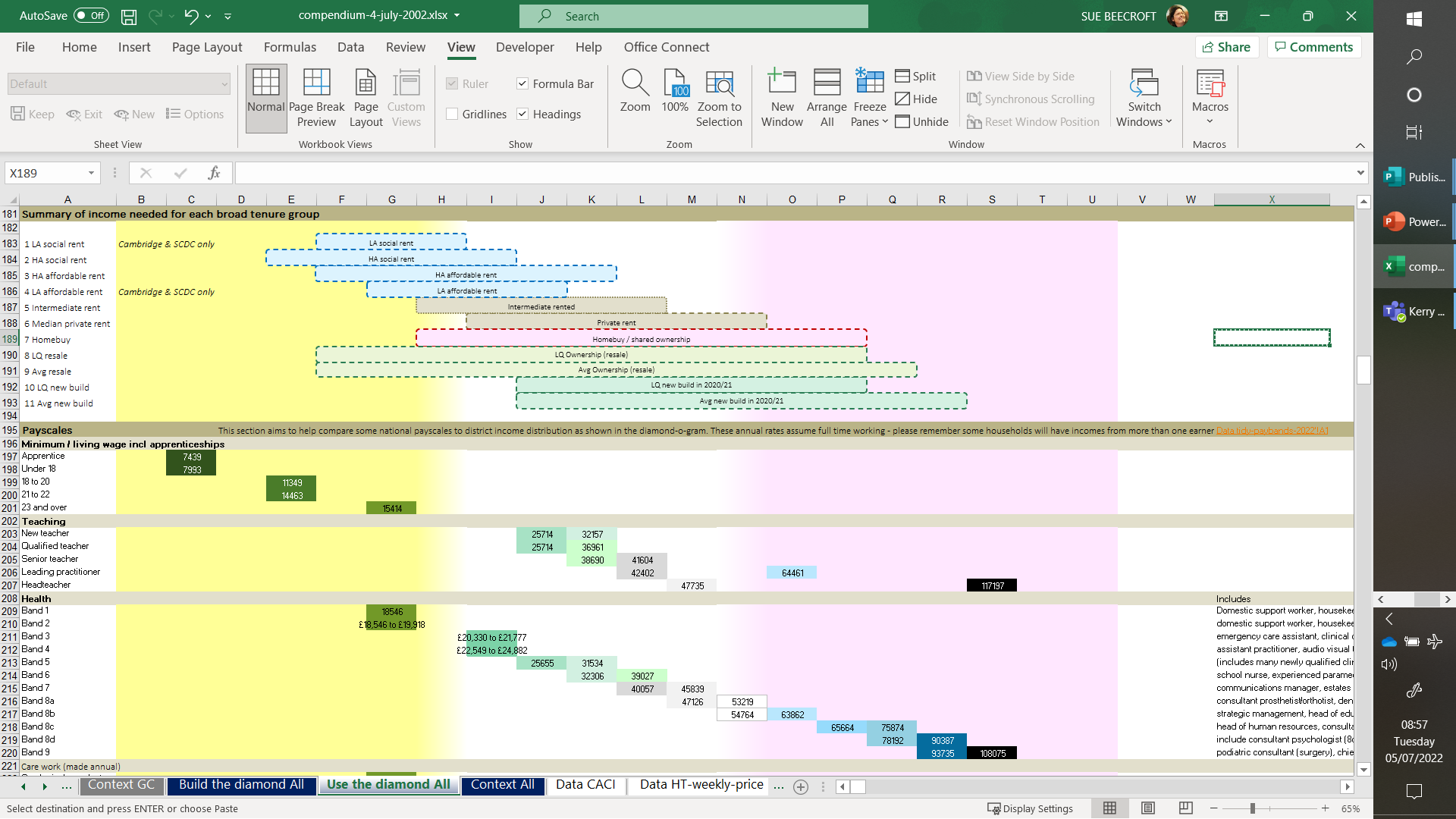 Payscales relating to social / affordable rents
Dwelling stock by tenure, size and income needed is compared to pay-scales for various jobs.
Please note the income needed for housing cost is based on CACI income data, so payscales (quoted salaries) and not strictly comparable.
So this diagram can only give an indication of how national and local pay rates compare to housing costs; but we hope help to indicate pressures.
Payscales equating to intermediate rents
Payscales relating to private rents
Payscales relating to Homebuy / shared ownership
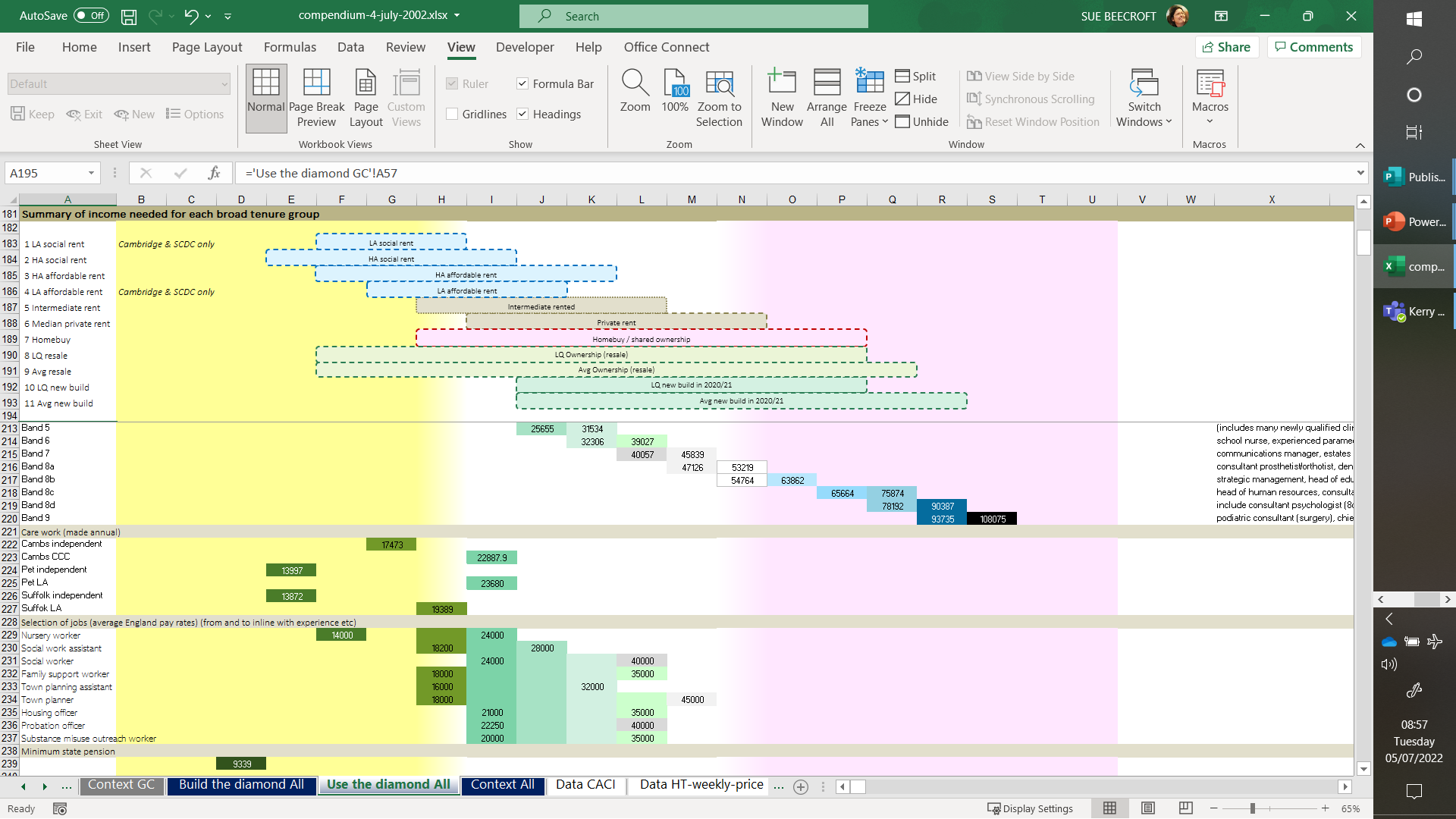 Payscales relating to resales
Payscales relating to new build
52
Cambridgeshire, Peterborough & West Suffolk
Dwelling change
Dwelling stock, turnover and new build
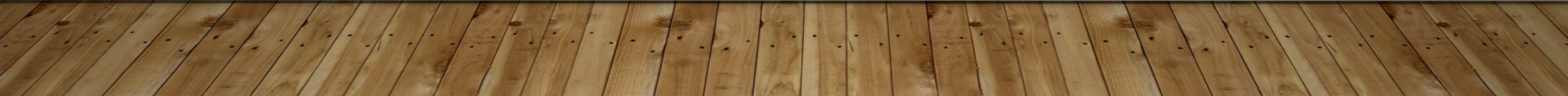 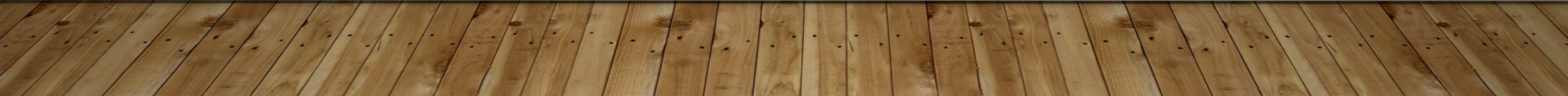 53
Cambridgeshire, Peterborough & West Suffolk
Data used for dwelling change
54
Cambridgeshire, Peterborough & West Suffolk
Dwelling stock, turnover, newbuild
Sets out the dwellings in each of five broad tenure groups.
Highlights the relatively small number of homes built (in red), compared to the overall housing stock (grey) in each group, which may mean the red houses are too small to clearly see. 
However the additional homes (red) alongside turnover (blue) do contribute significantly in numbers to housing availability, providing new supply at first let, and then when re-let or re-sold later down the line
55
Cambridgeshire, Peterborough & West Suffolk
Dwelling stock, turnover, newbuildShows turnover and new build as a % of each tenure group.
Across the study area, some 7,592 new homes were delivered, representing 1.7% of the area’s stock (around 453,863 dwellings).
% turnover rates: 
LA social/affordable rent 3%
HA social/affordable rent 7%
Homebuy 2%
Ownership 4%
For all areas we have applied a turnover of 30% in the absence of more local data on private rented turnover.
Shows turnover and new build as a % of each tenure group.
56
Cambridgeshire, Peterborough & West Suffolk
Links to other Parts of the 2022 diamond update
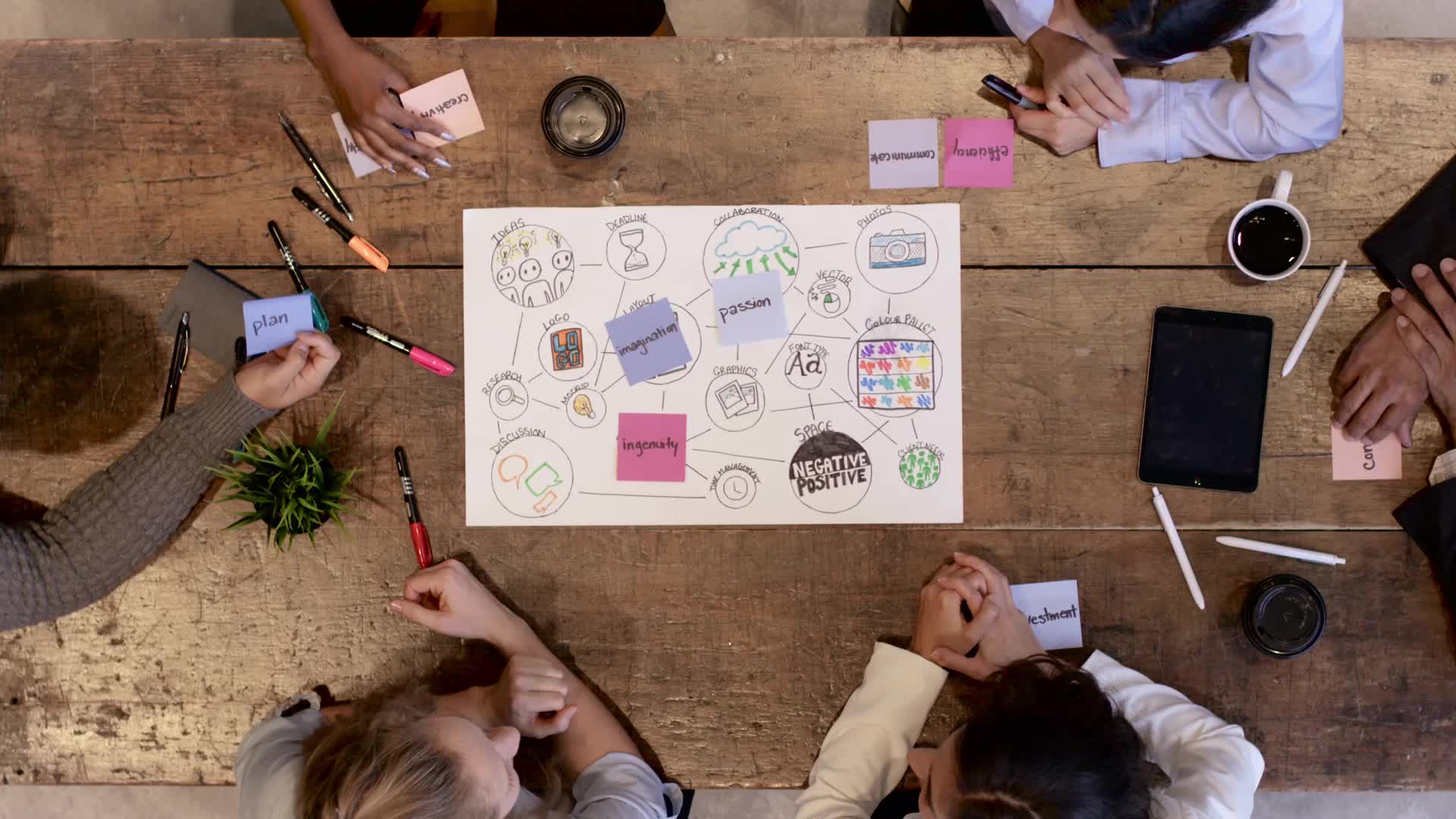 Will add links once all on Cambs Insight
Executive summary
Note setting out the method used
Note setting out “area wide” data and conclusions and
Slides setting out district data compared to the “whole area” and a note of any points highlighted in those slides, for each district
Detailed spreadsheet of all data  and sources used which sits behind the reports, acting as a technical appendix
Queries? Please contact sue.beecroft@cambridge.gov.uk
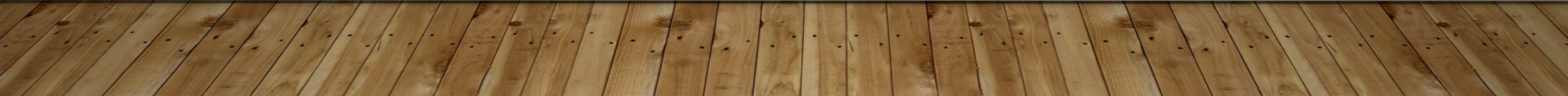 57
Cambridgeshire, Peterborough & West Suffolk